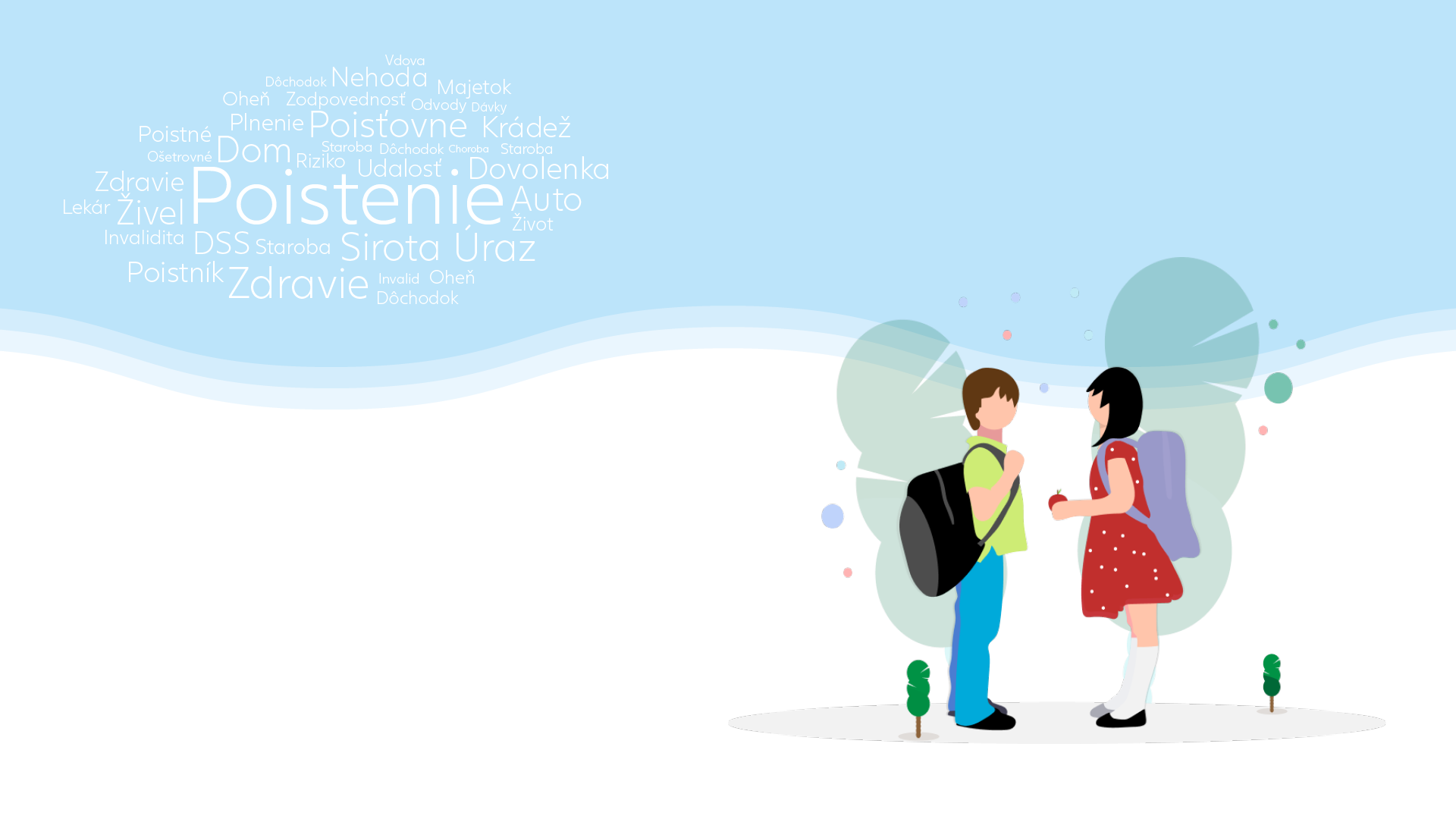 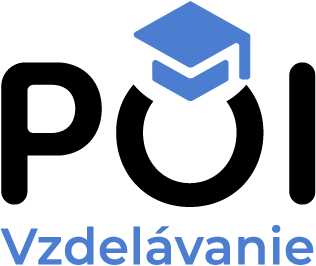 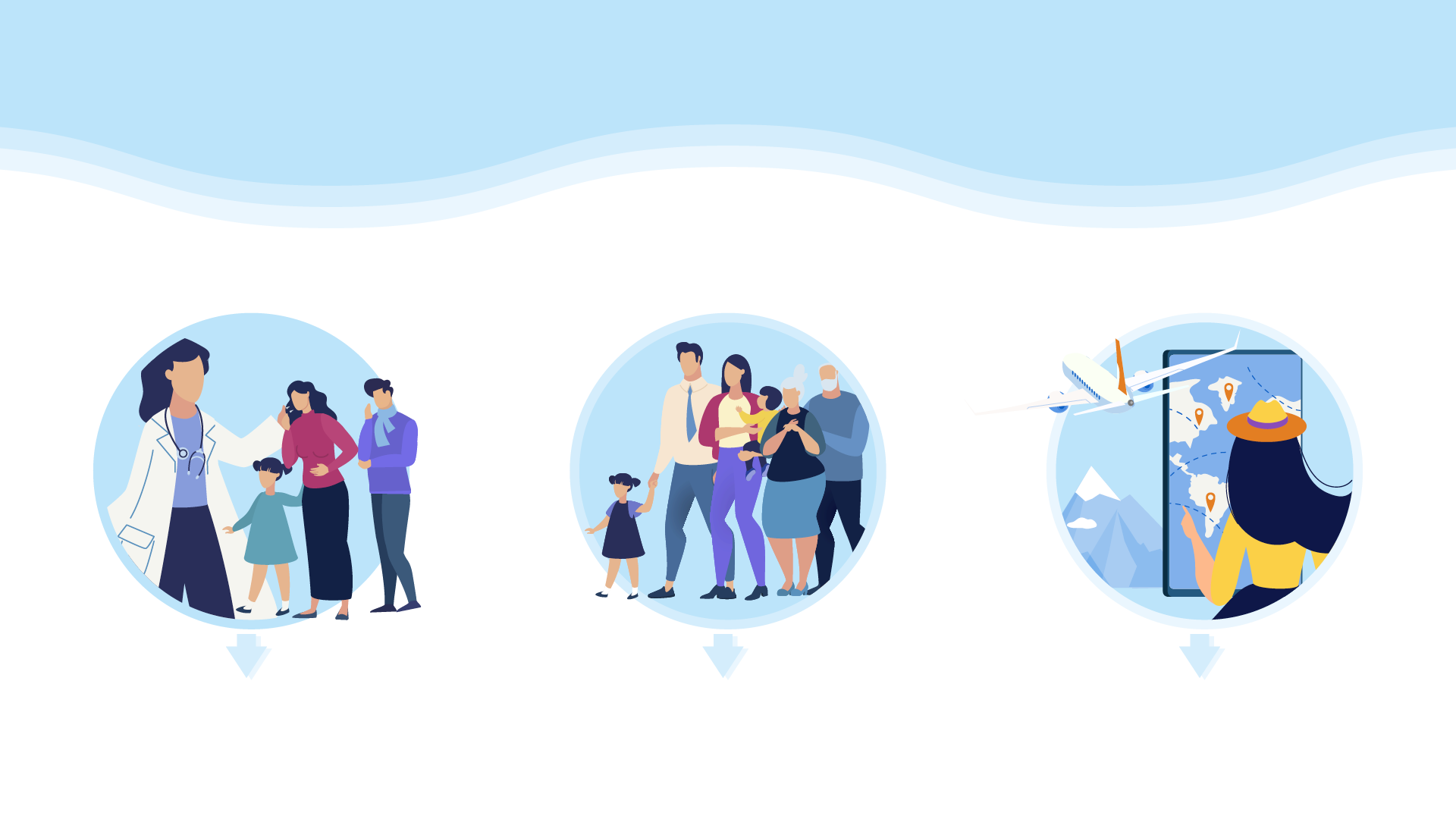 Types of insurance companies
COMMERCIAL INSURERS
SOCIAL INSURANCE AGENCY
HEALTH INSURERS
Social insurance
Commercial insurance
health insurance
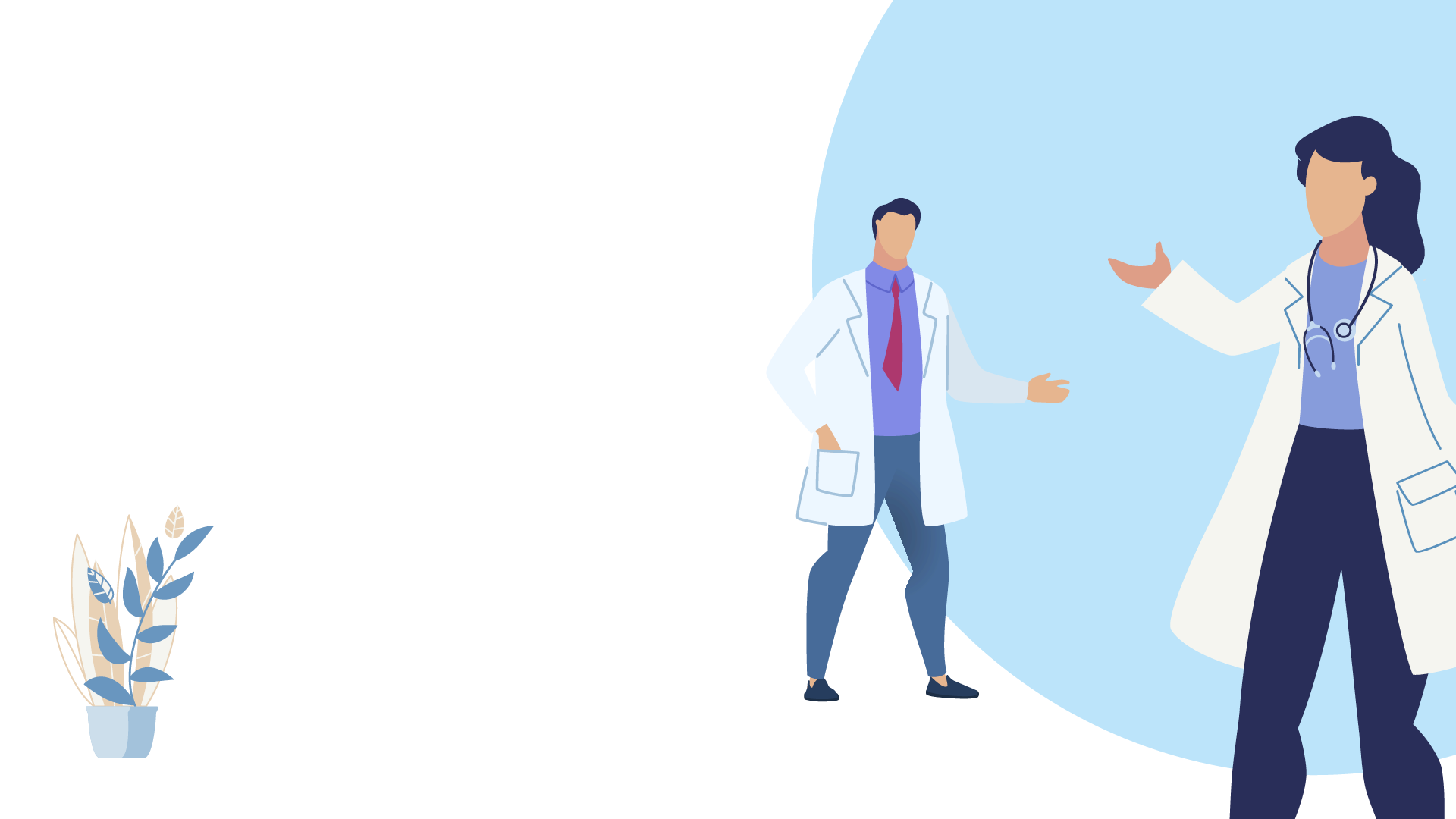 HEALTH INSURANCE
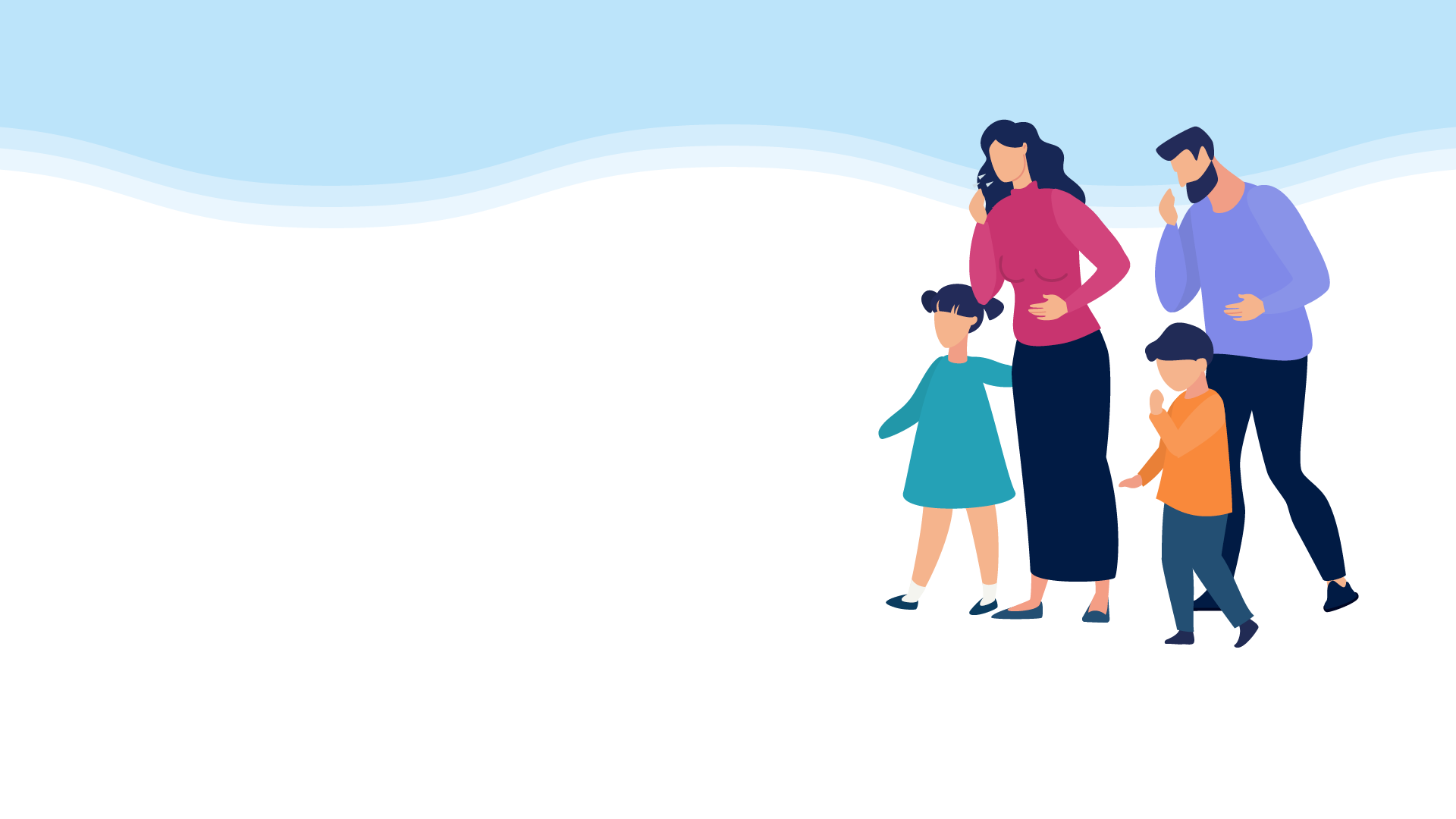 Health insurance
Health insurance is mandatory. 
Your parents pay for it through their employers, the state pays for you.
Healthcare in Slovakia is free.
What does health care mean to you?
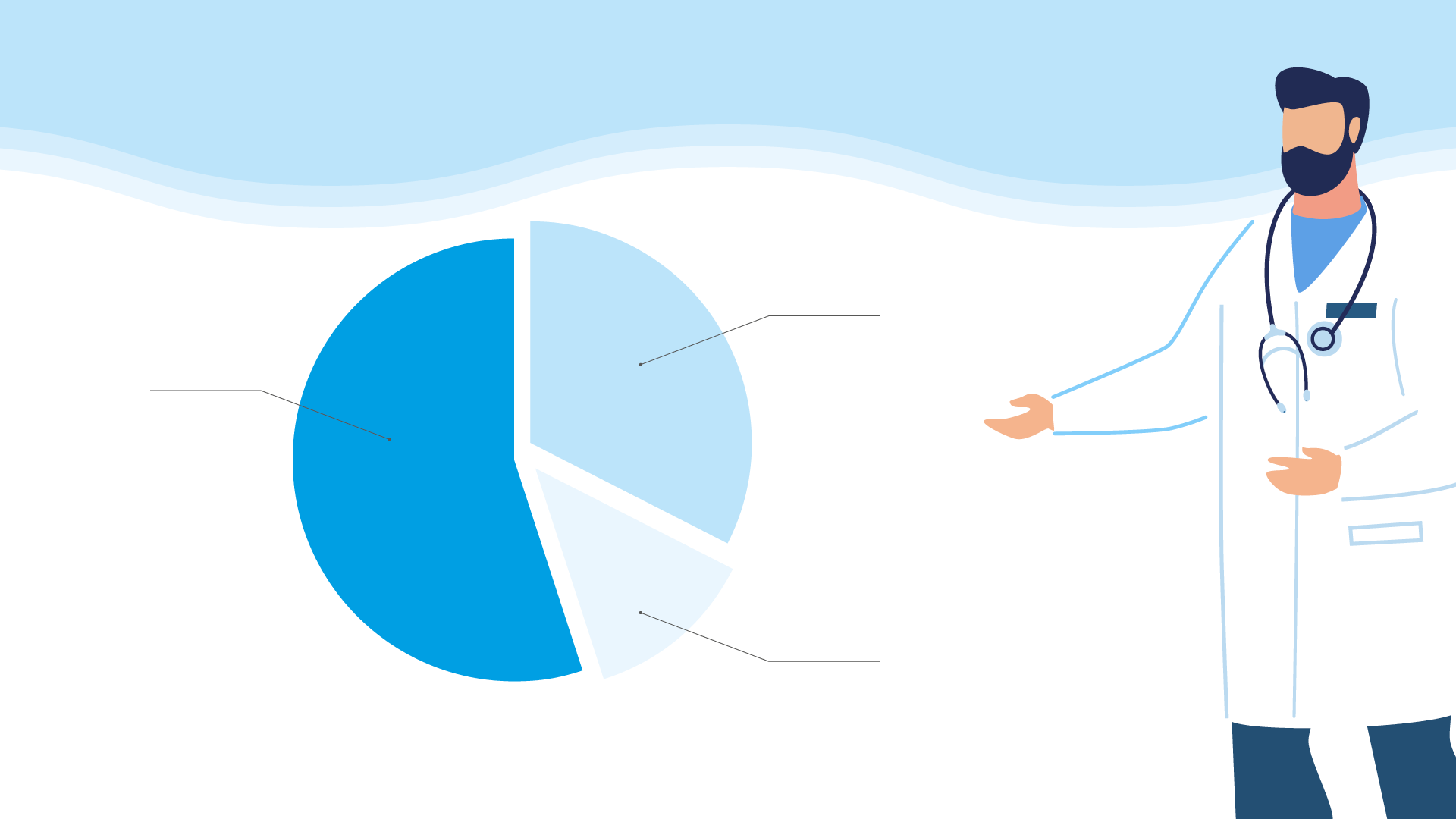 Health insurance
Dôvera
32.35%
VšZP
55.21%
Union
12.44%
How the population of the Slovak Republic is shared among three health insurance companies.
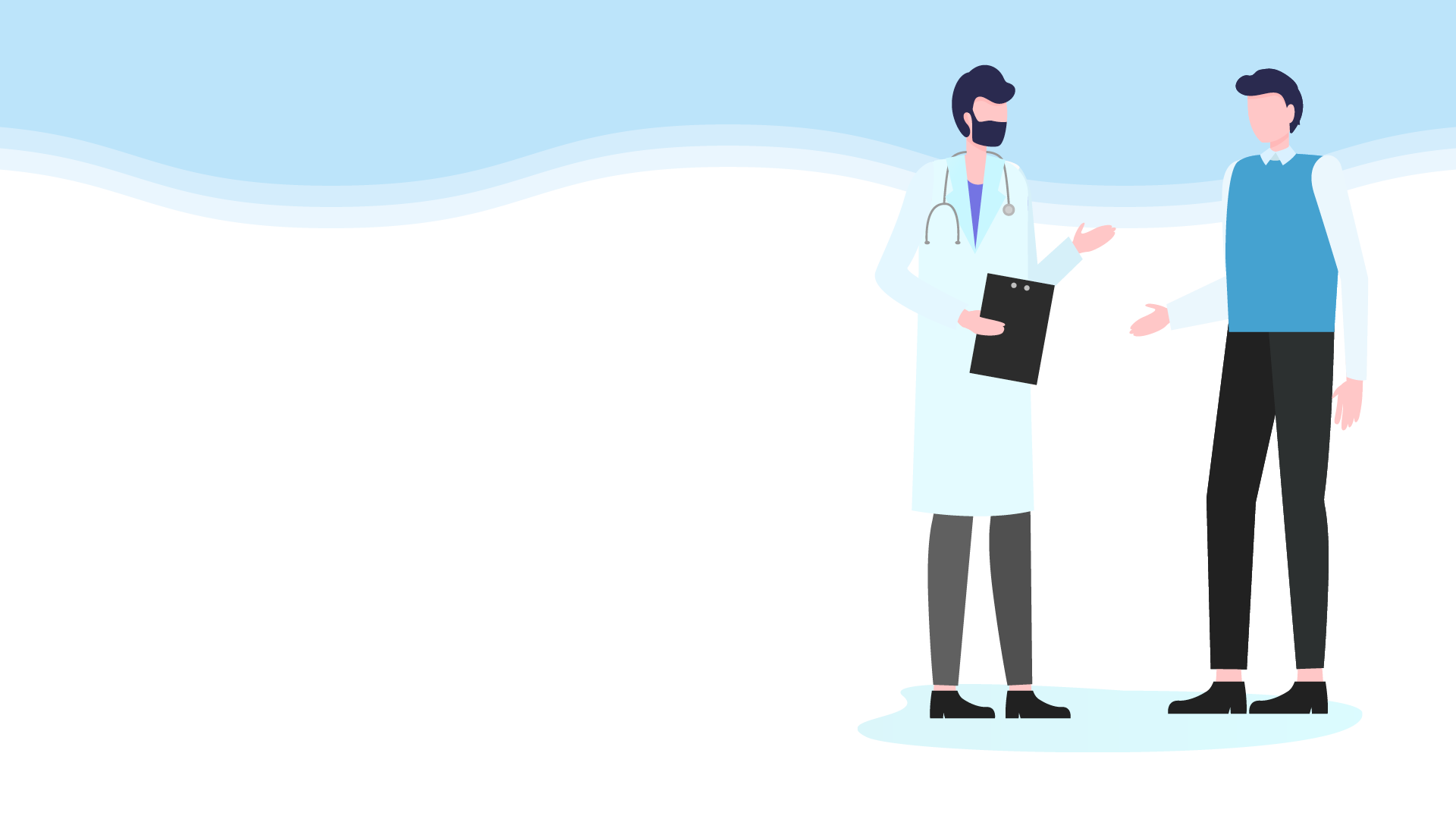 Health insurance
Before entering a doctor’s surgery, 
always have your health card ready.
 
If you don't have it, the doctor might send you away without treatment.

All health insurance companies now issue a combined insurance card 
including a European Health Insurance Card, which entitles you to urgent treatment in the EU, Serbia, Norway, Switzerland, Liechtenstein, Macedonia and Iceland.
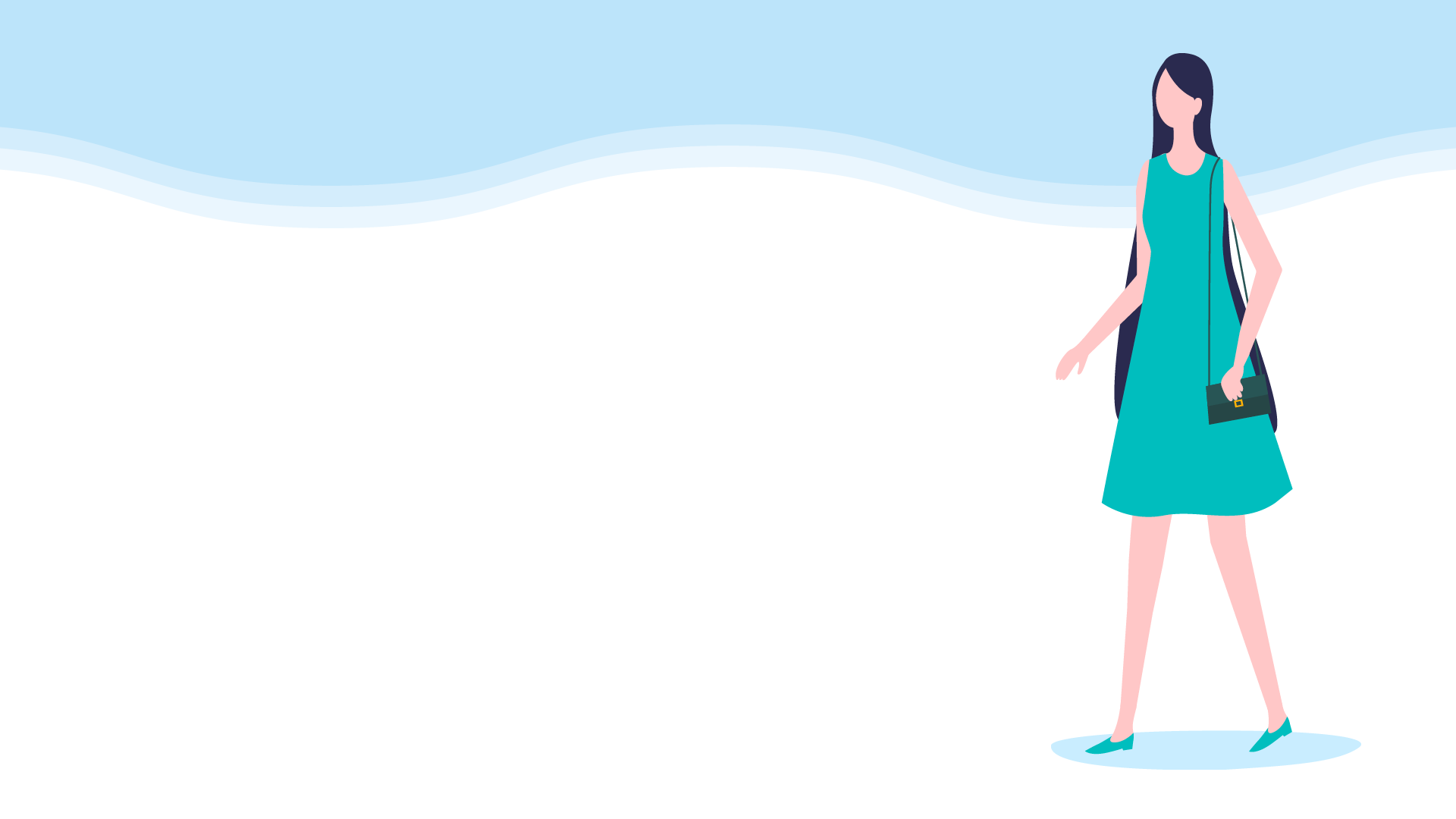 Health insurance
Many celebrities in global and Slovak show business are famous for having protruding ears or a big nose.

In our country, the cost of plastic surgery for the ears is about €800, for the nose €2,100.  

If it is not a health problem but a “cosmetic” adjustment, you must pay for surgery out of your own pocket, if you decide to get it.
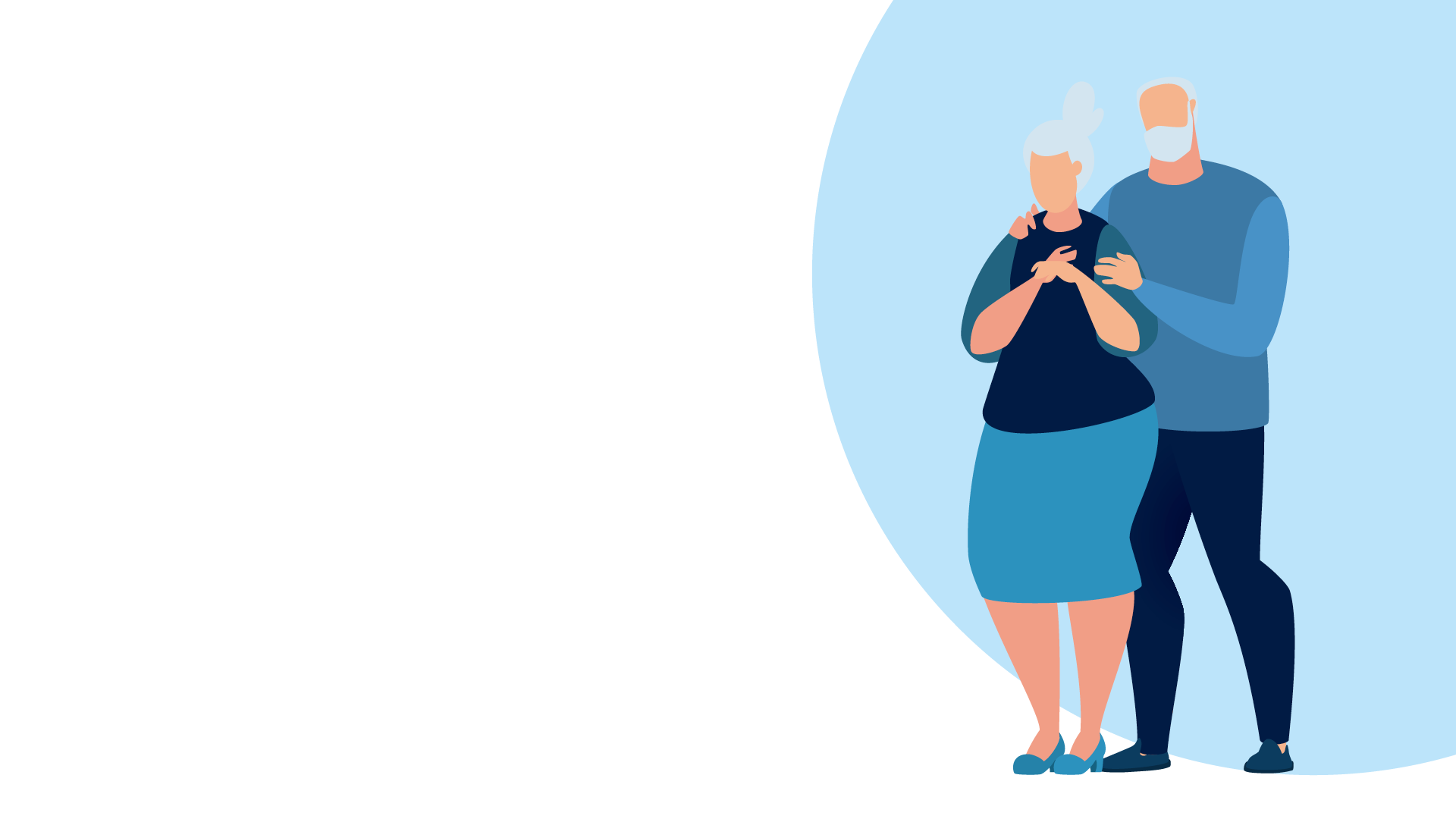 SOCIAL INSURANCE
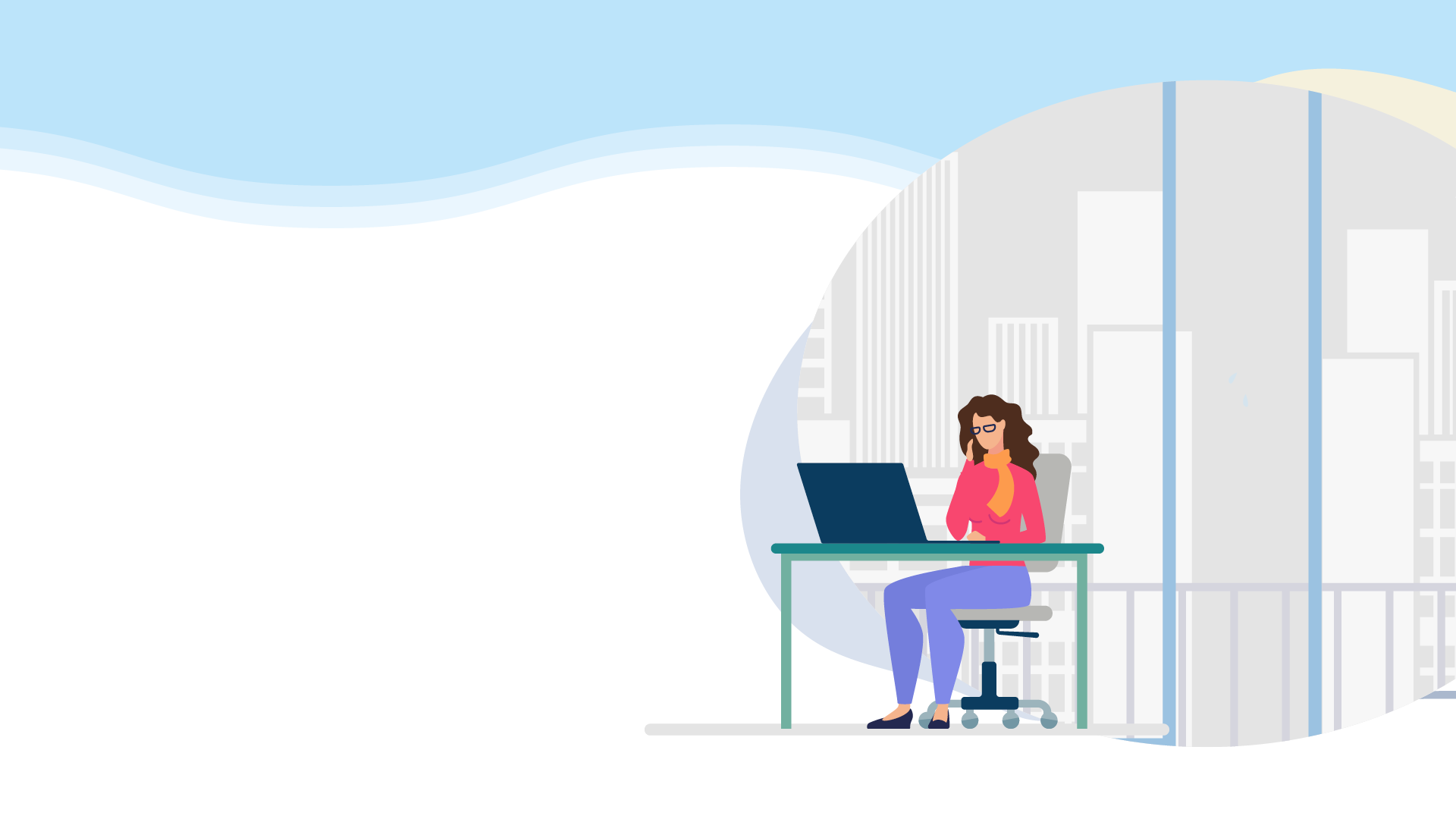 Social insurance
In Slovakia, all social coverage is managed by the Social Insurance Agency. 

Throughout their lives, working people pay compulsory contributions, from which various benefits are later paid.
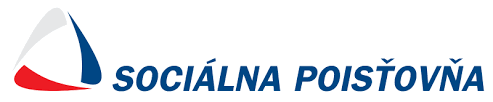 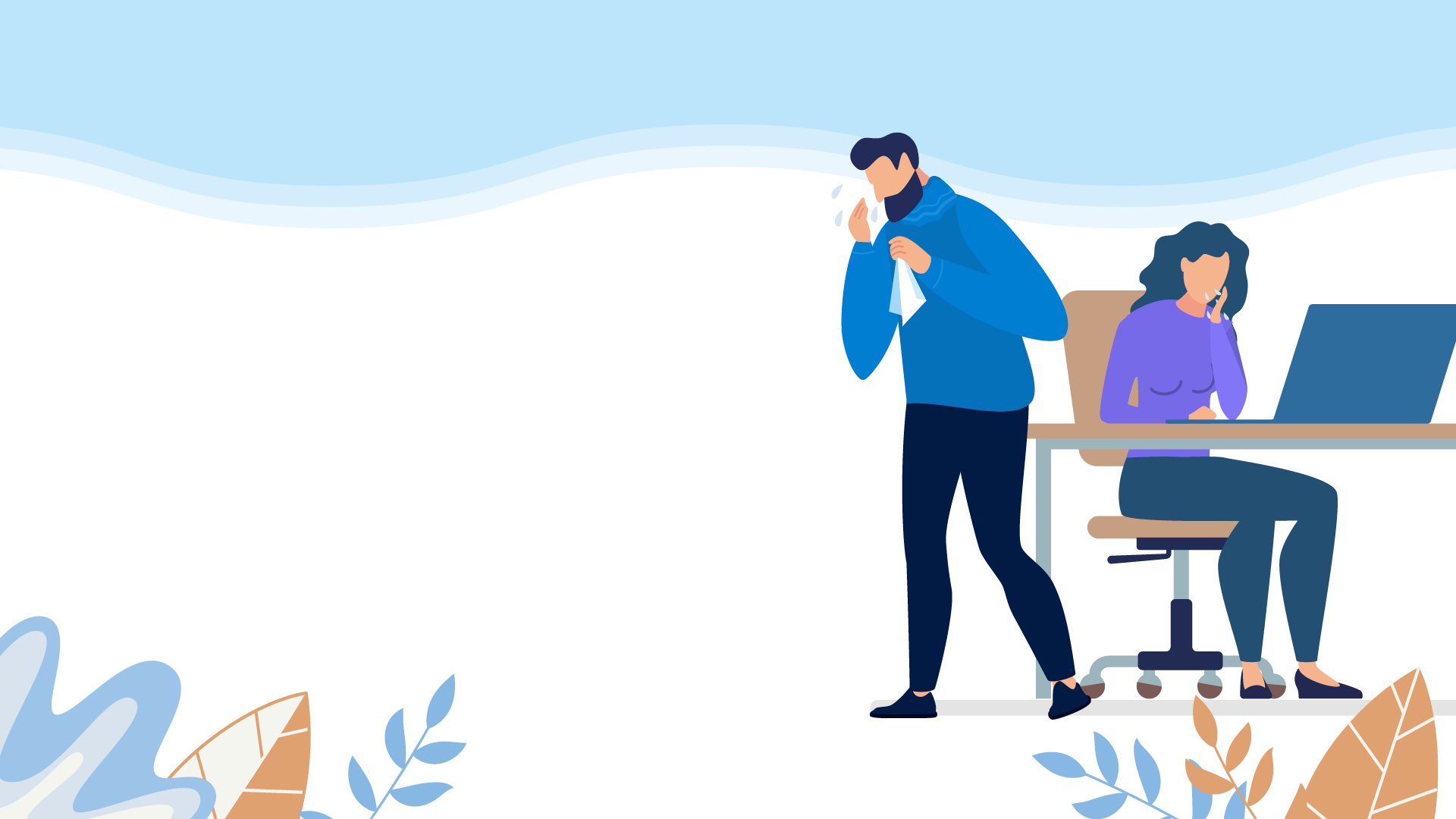 Sickness benefits
are granted if a worker is declared temporarily unfit for work due to illness or injury
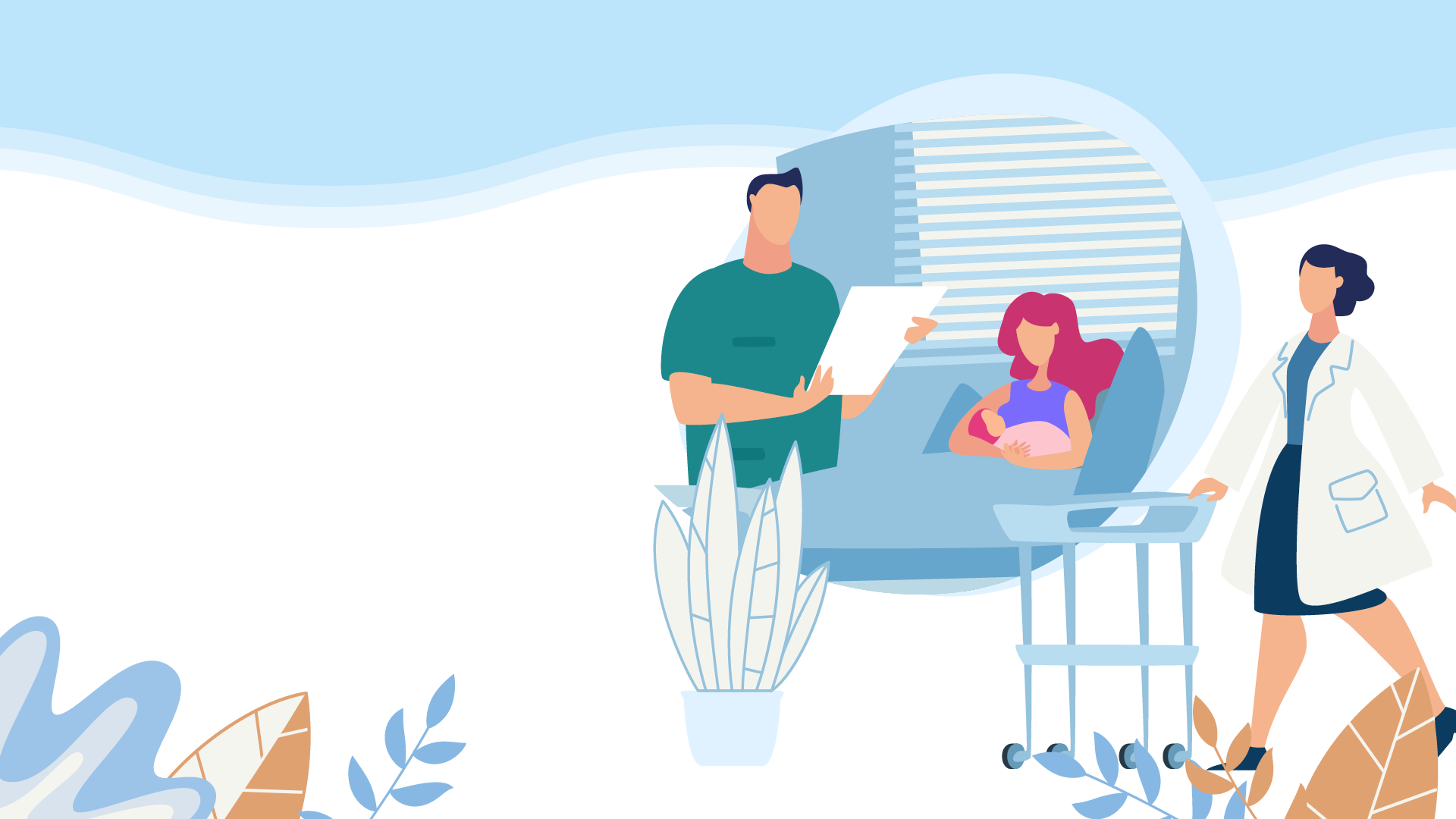 Maternity benefits
are paid to insured persons who are pregnant or caring for a new-born child
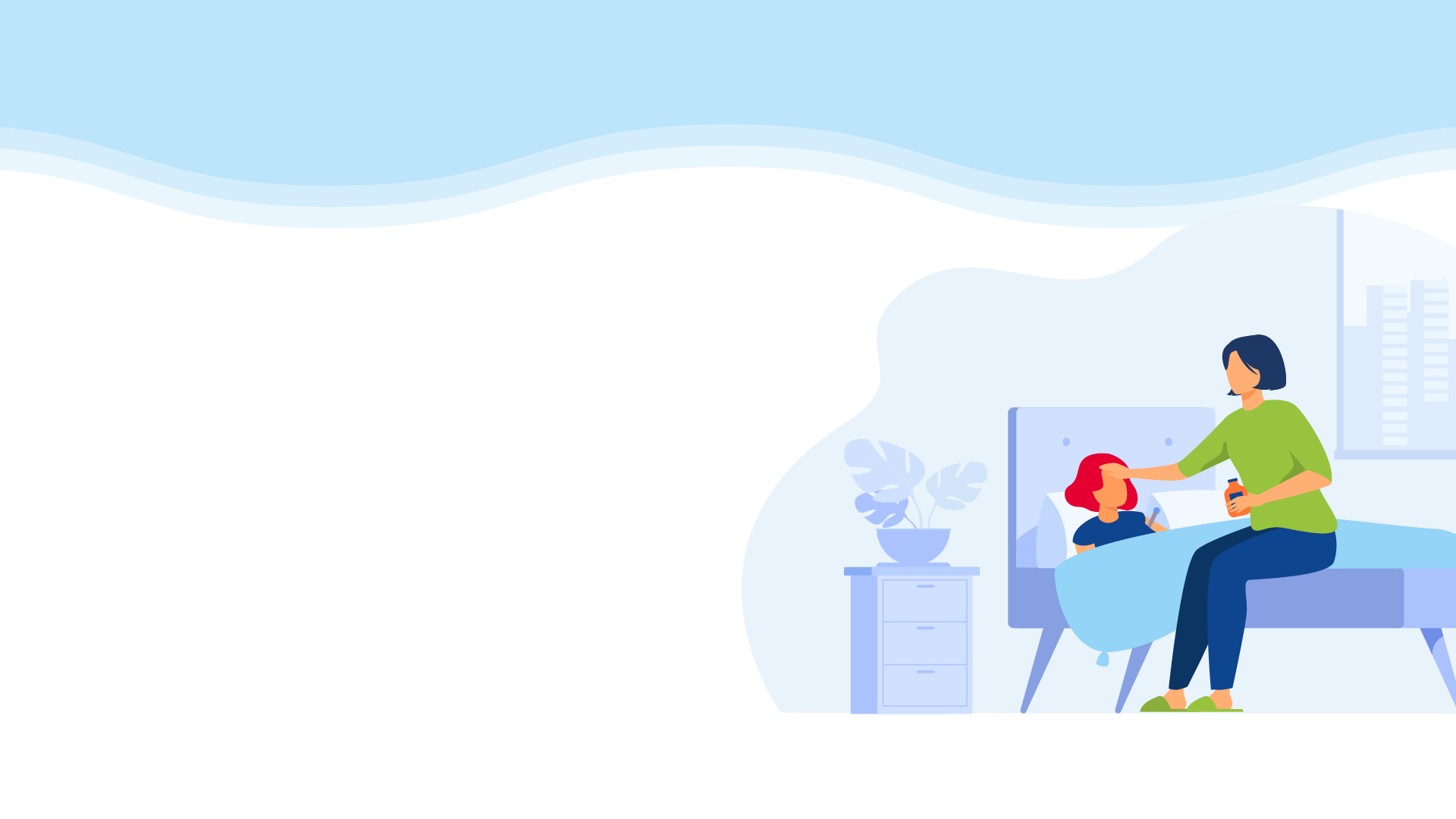 Care allowance
is a sickness benefit supporting all-day care for a sick relative

the same benefit covers all-day care for a child with a long-term unfavourable health condition
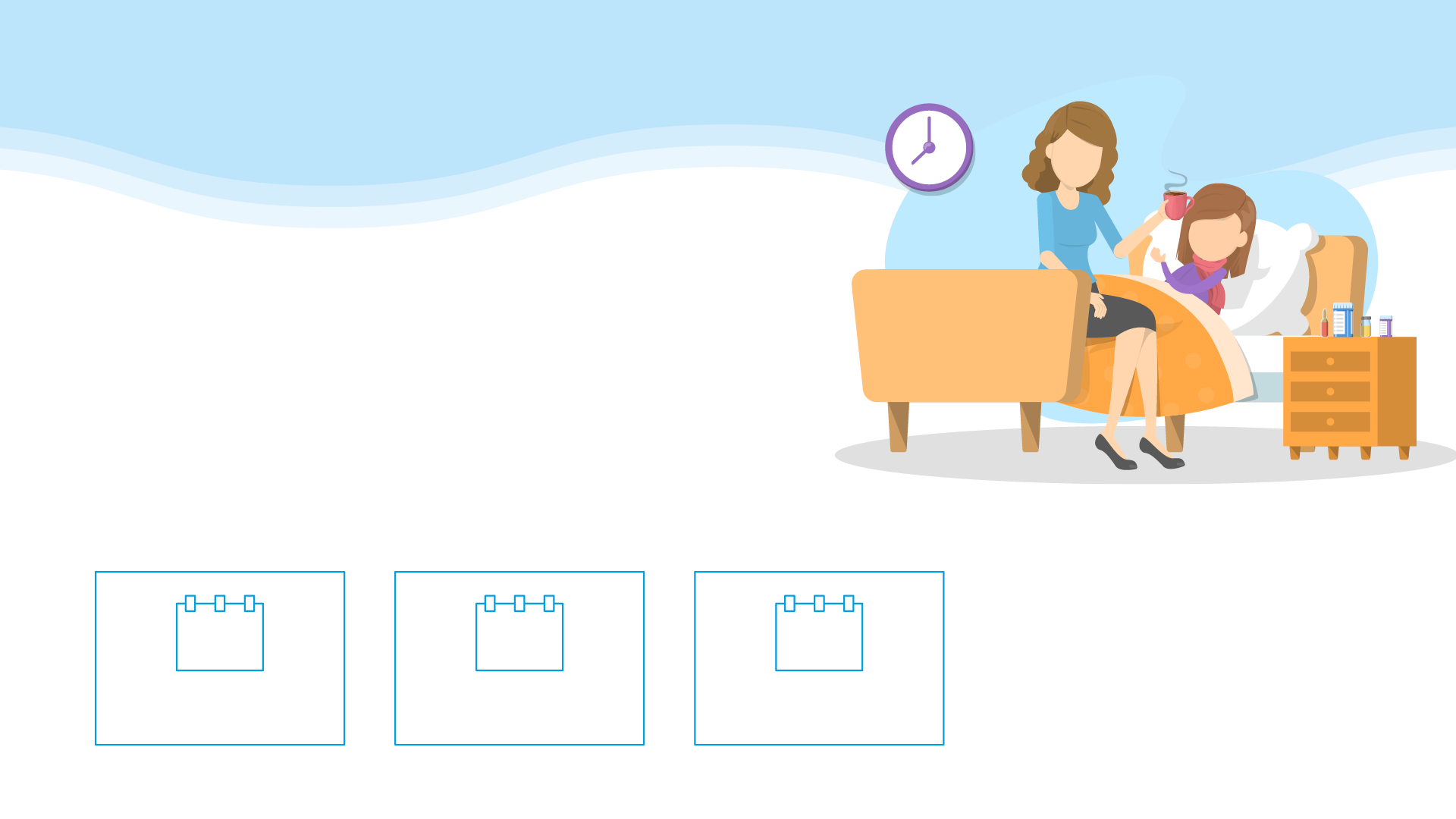 Care allowance
If you are sick and your mum or dad stays at home with you, the Social Insurance Agency pays them a “care allowance”. 

The amount of benefit depends on their income. 

Example: If earning €1,000 per month in gross, the benefit from the Social Insurance Agency is:
3
5
10
days
days
for
for
days
for
€54.30
€90.50 €
€180.90 €
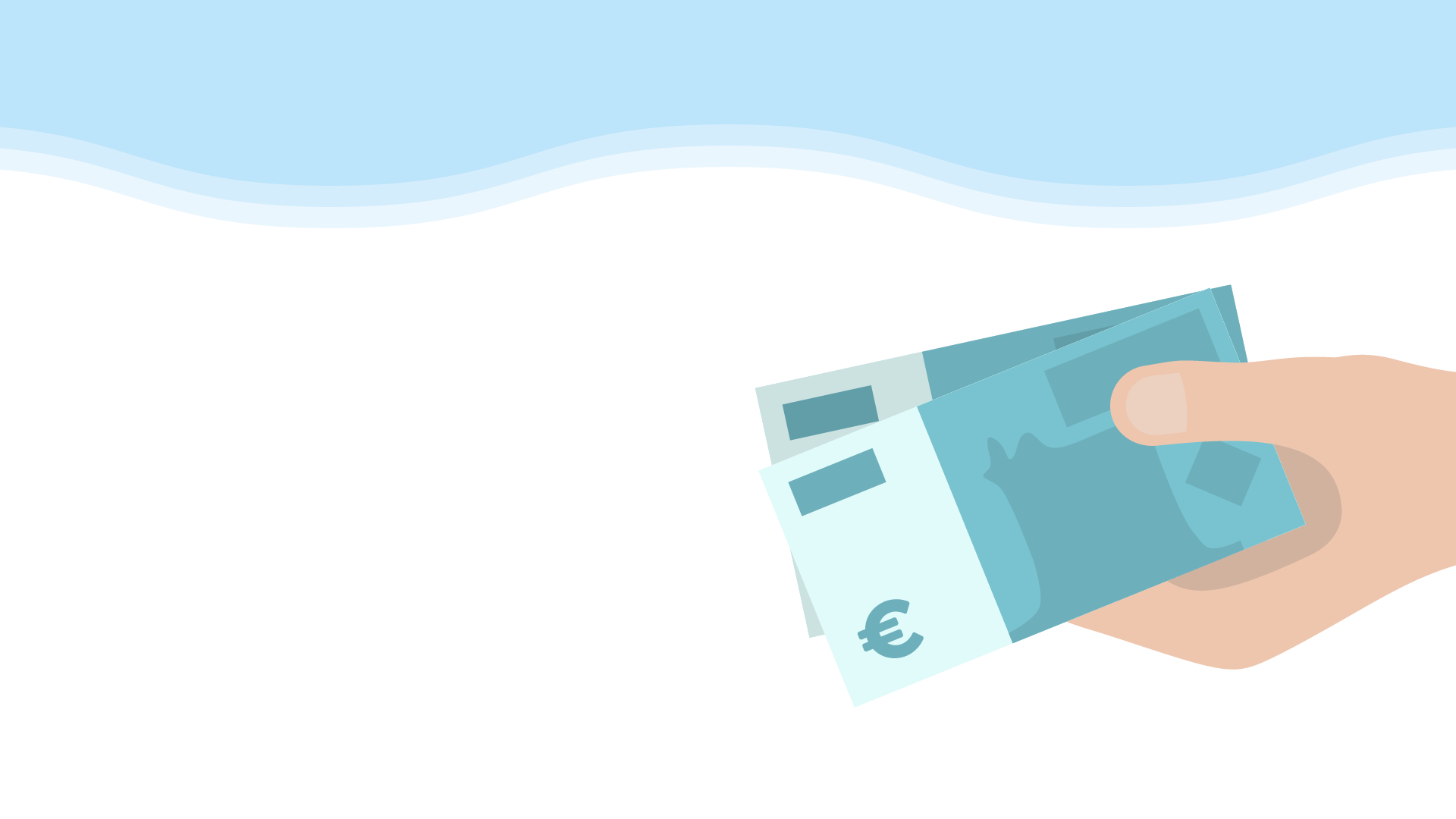 Unemployment benefit
serve to maintain an insured person’s income during unemployment

can be claimed by an employee or voluntarily insured person who meets all the statutory conditions
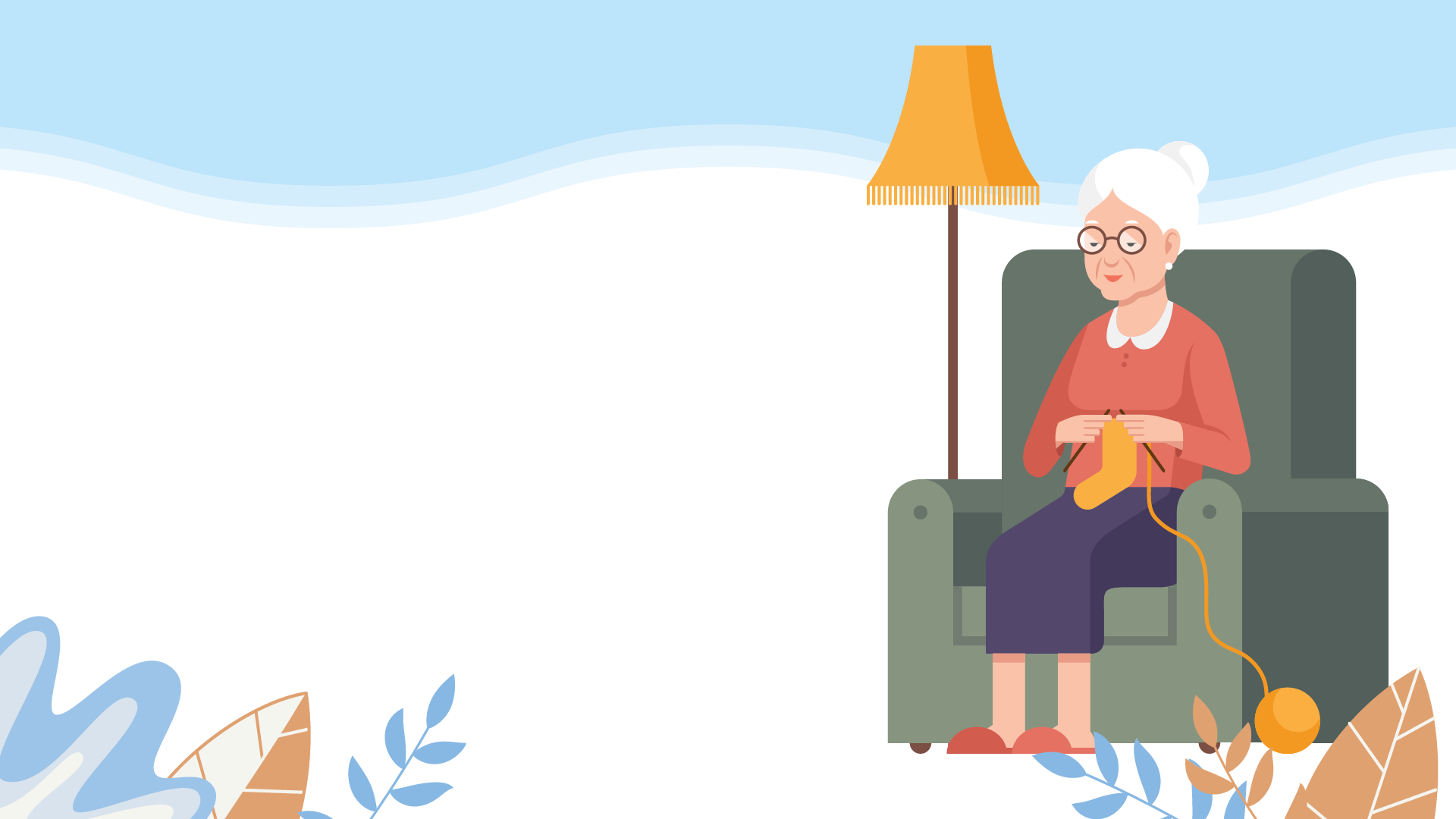 Widow’s and widower’s pensions
the purpose of a widow’s pension is to secure an income for a widow after the death of her husband.
the purpose of a widower’s pension is to provide a widower with an income after the death of his wife.
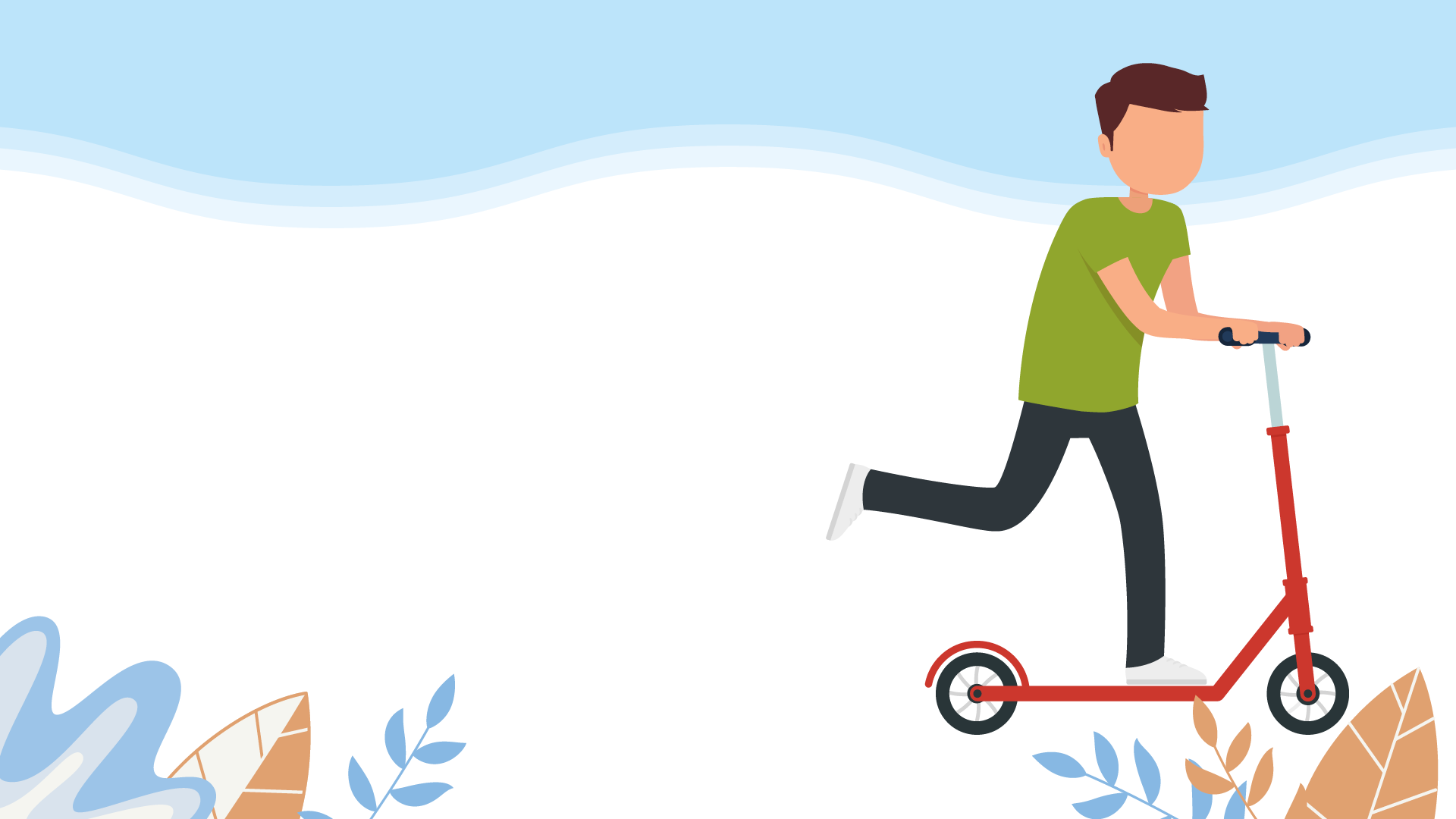 Orphan’s pension
the purpose of an orphan’s pension is to provide an income for an orphan after the death of one or both of their parents.
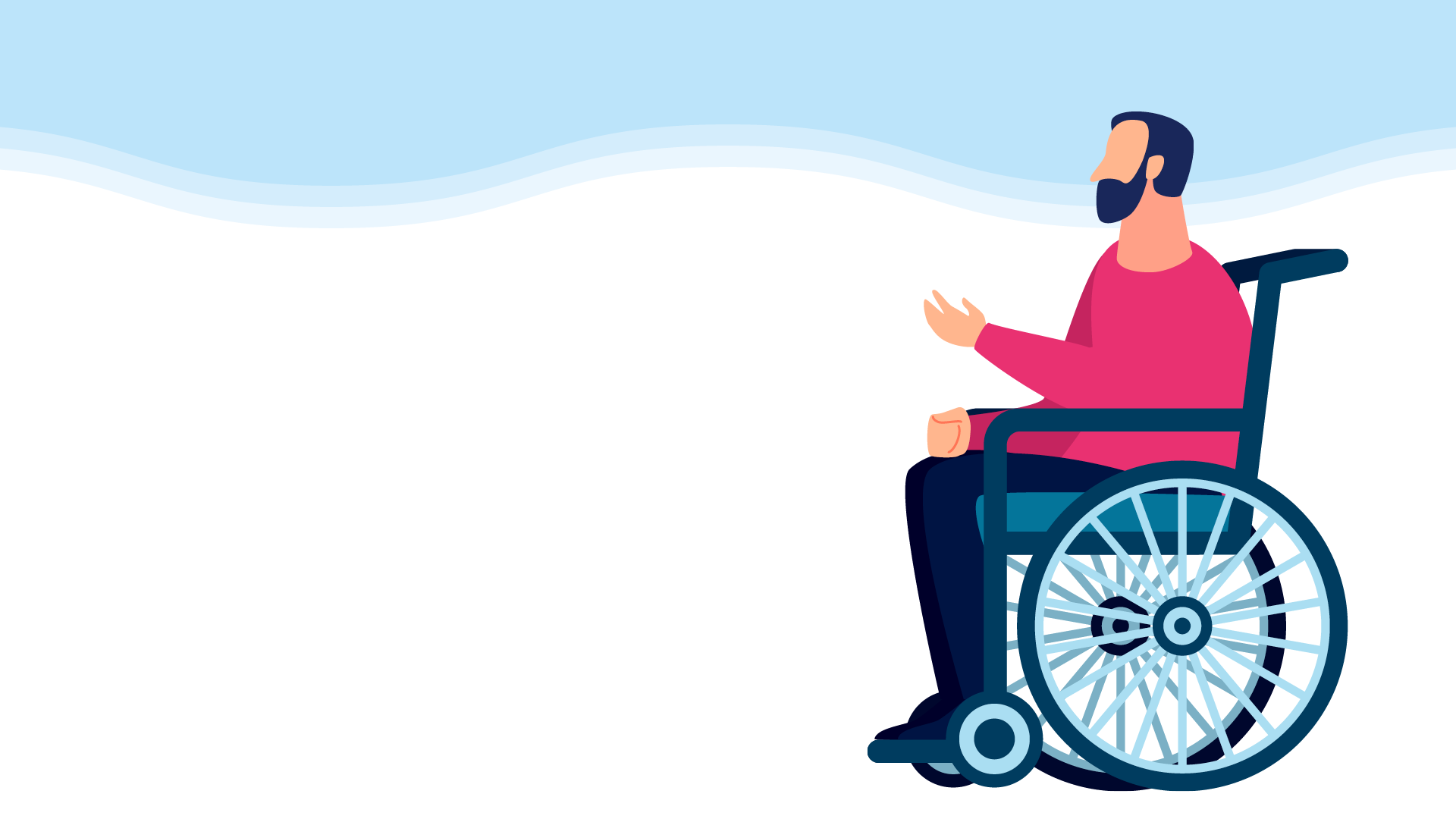 Disability benefit
provides an insured person with income after a decrease in their ability to perform gainful activity due to a long-term adverse health condition


Long-term adverse health condition
means a decrease in the ability to work by more than 40% compared to a healthy personit must be evaluated by a doctor
it must, as a rule, last for more than one year
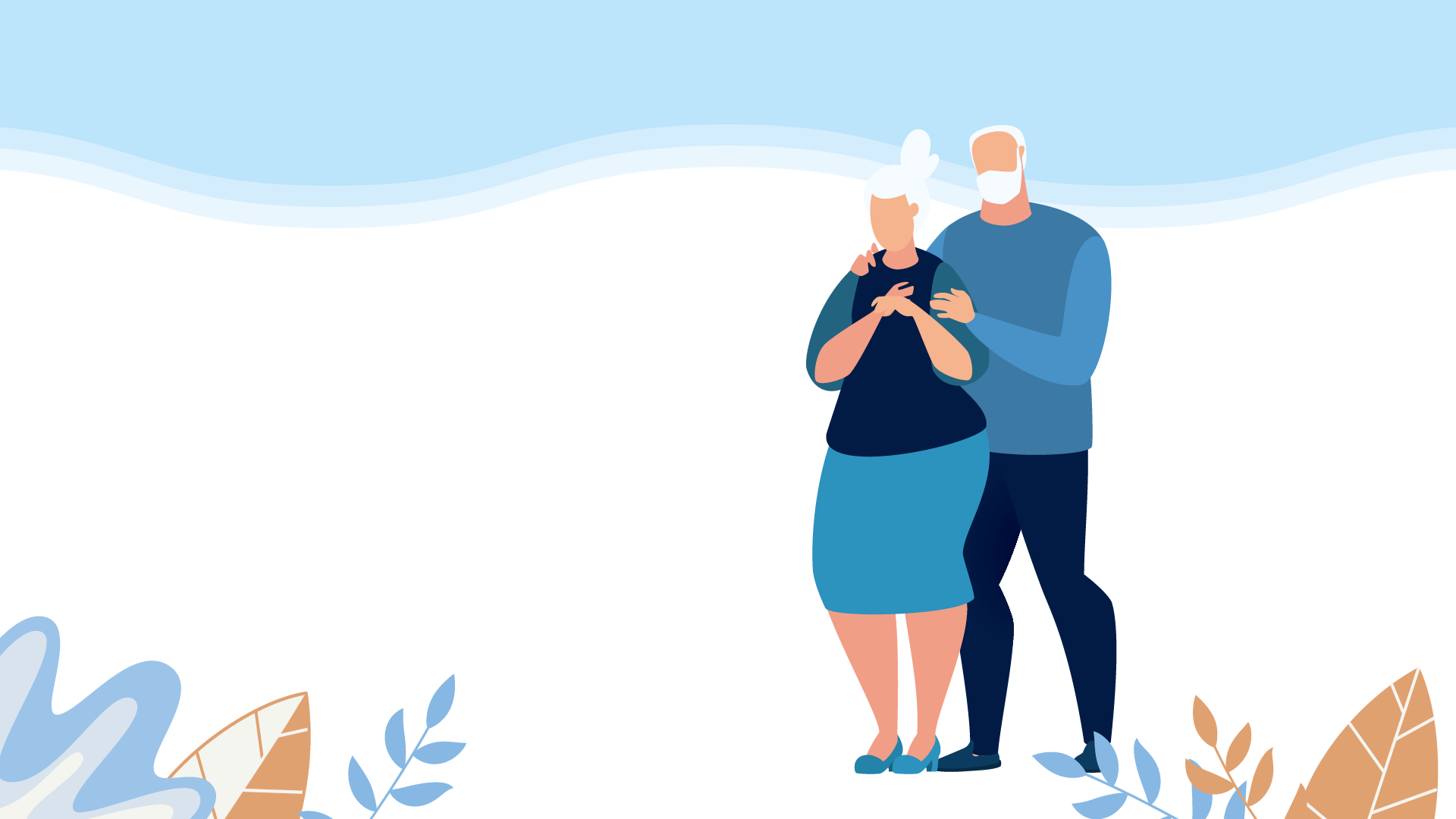 Old-age pension
is a pension benefit that provides an insured person with an income in old age
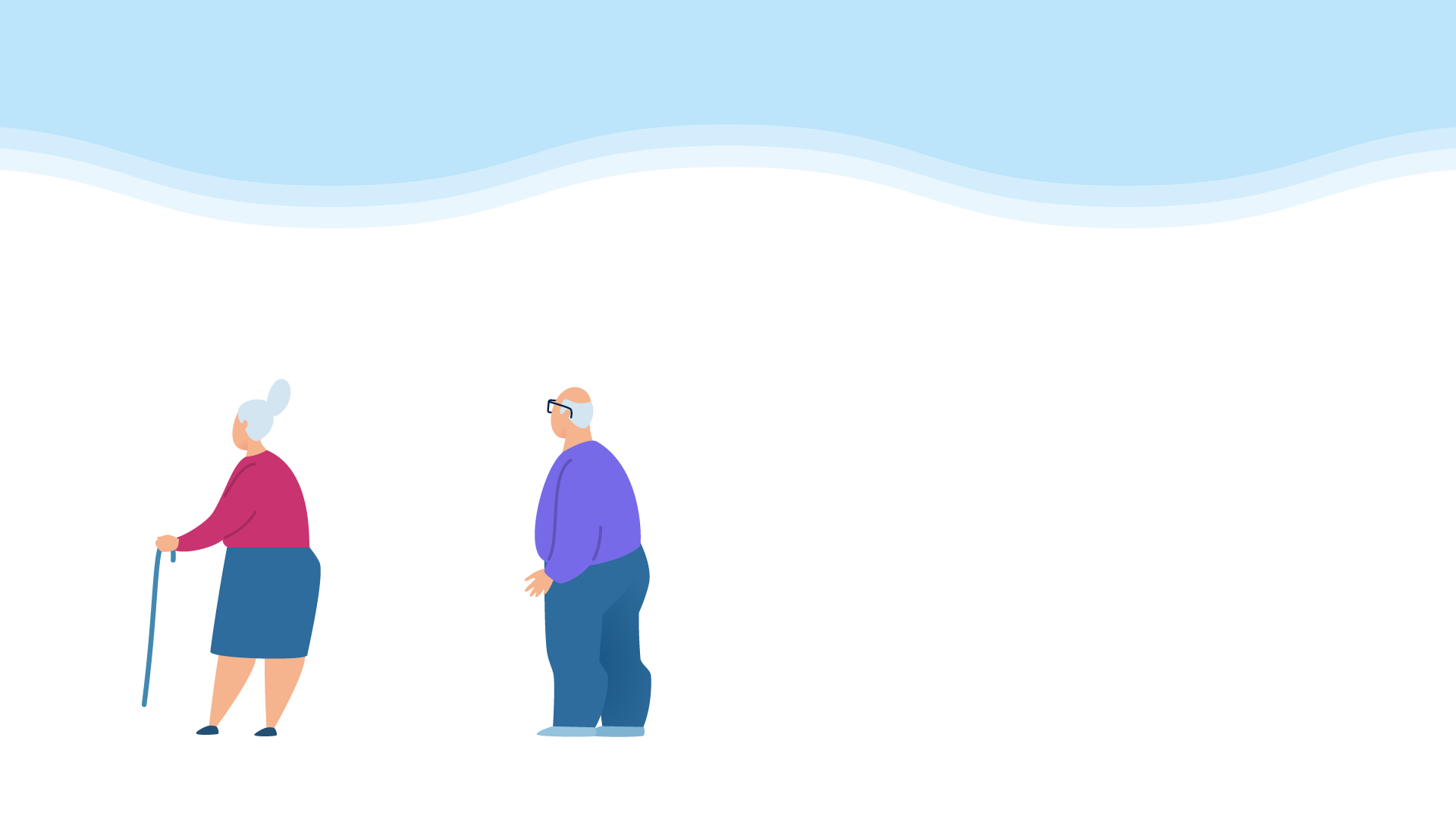 Old-age pension
The retirement age is
Average life expectancy in Slovakia
63 years
80
73
Their average monthly income is
rokov
rokov
€578.50
How do your grandparents live 
with half the income?
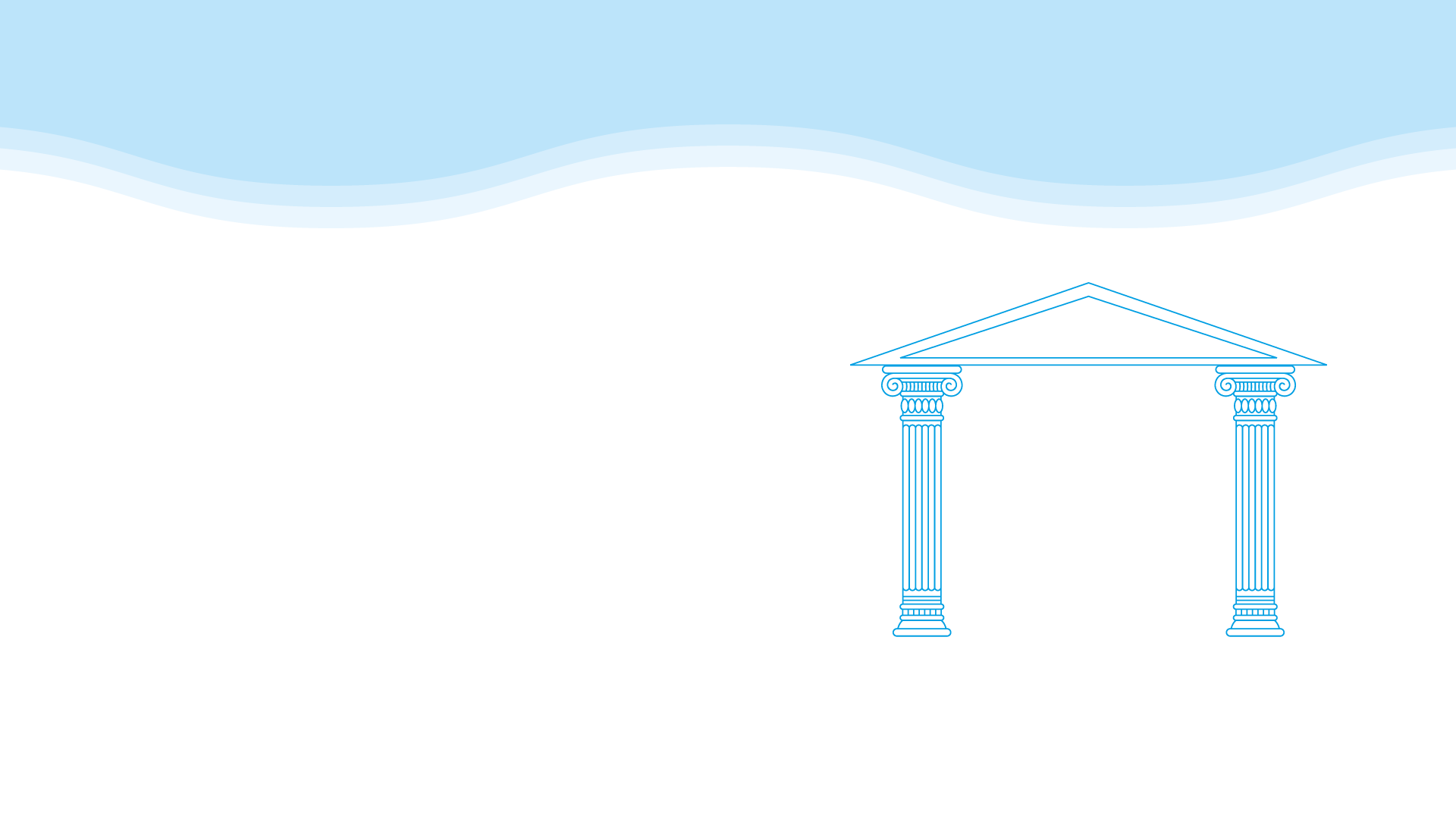 Old-age pension
OPS, also referred to as the “second pillar”, is intended to provide savers with additional income in old age. 

You can join the second pillar at any age up to 35. Compulsory pension insurance contributions are divided into two parts.
Savings
Pension
Old-age
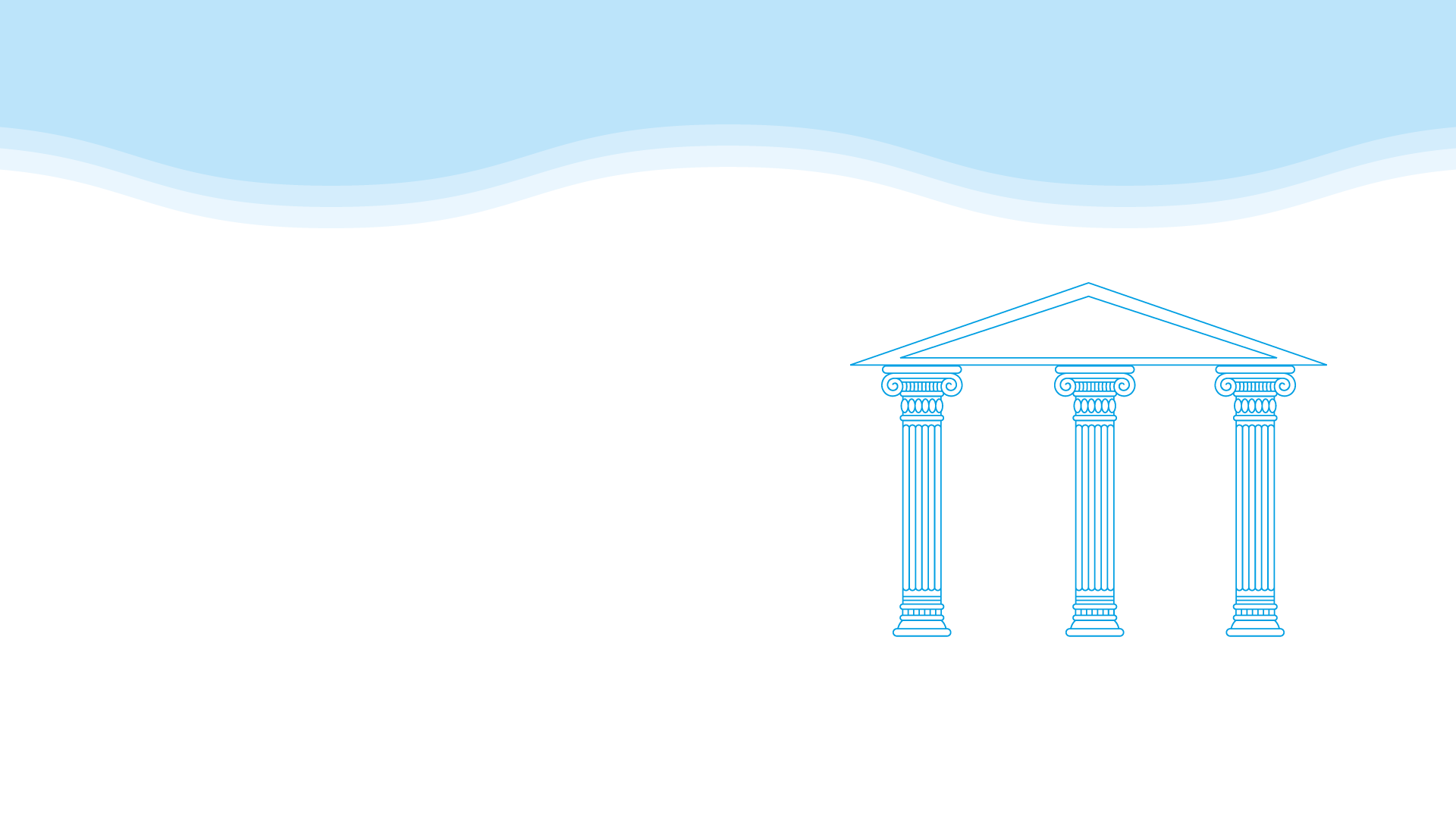 Old-age pension
SPS, also referred to as the "third pillar", offers regular savings on top of mandatory retirement savings in the Social Insurance Agency. 

When you start a job, it is good to agree it. Your employer will pay contributions, 
so your monthly pension will increase by an average of €150 to €200.
Savings
Pension
Old-age
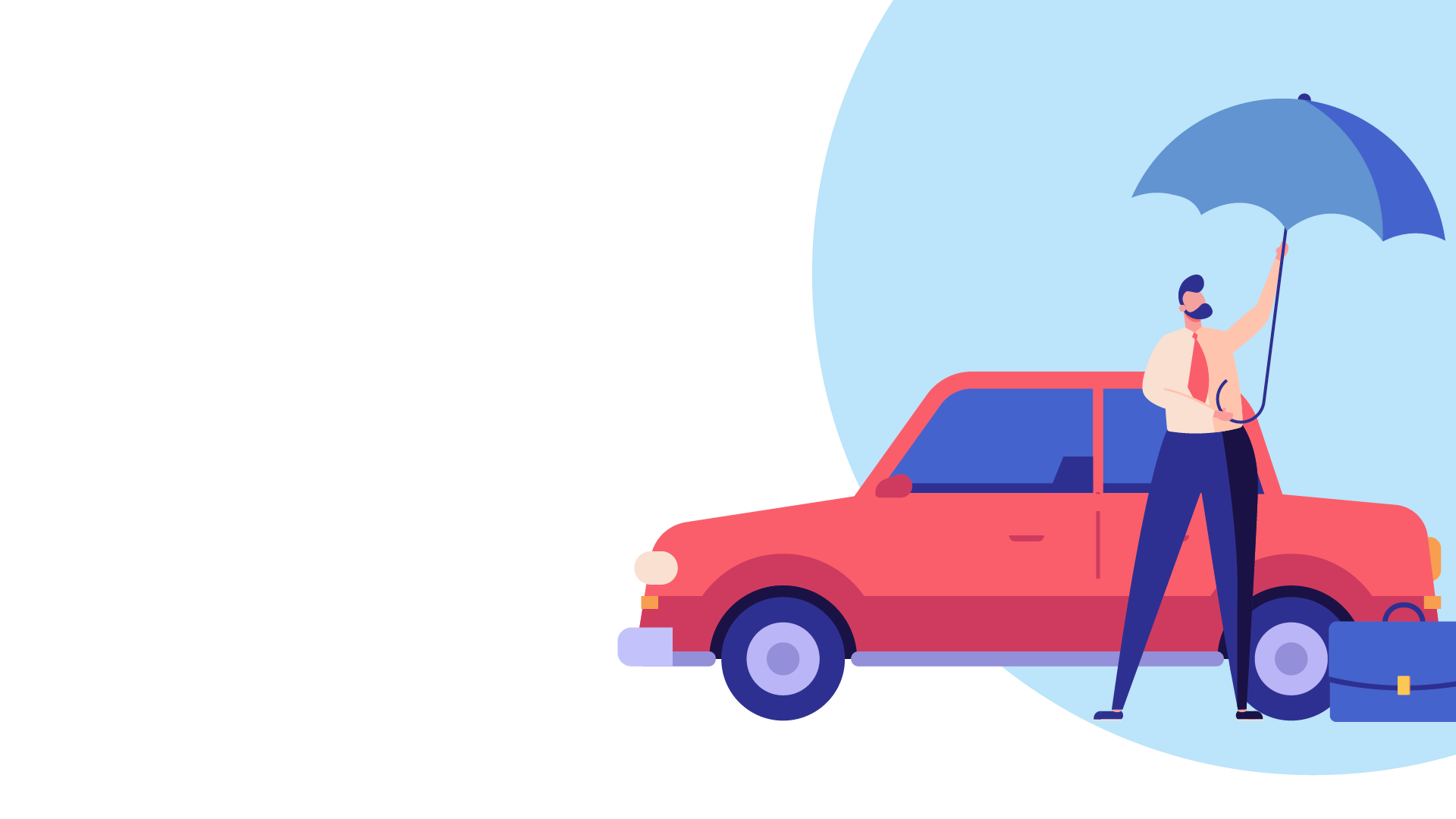 COMMERCIAL INSURANCE
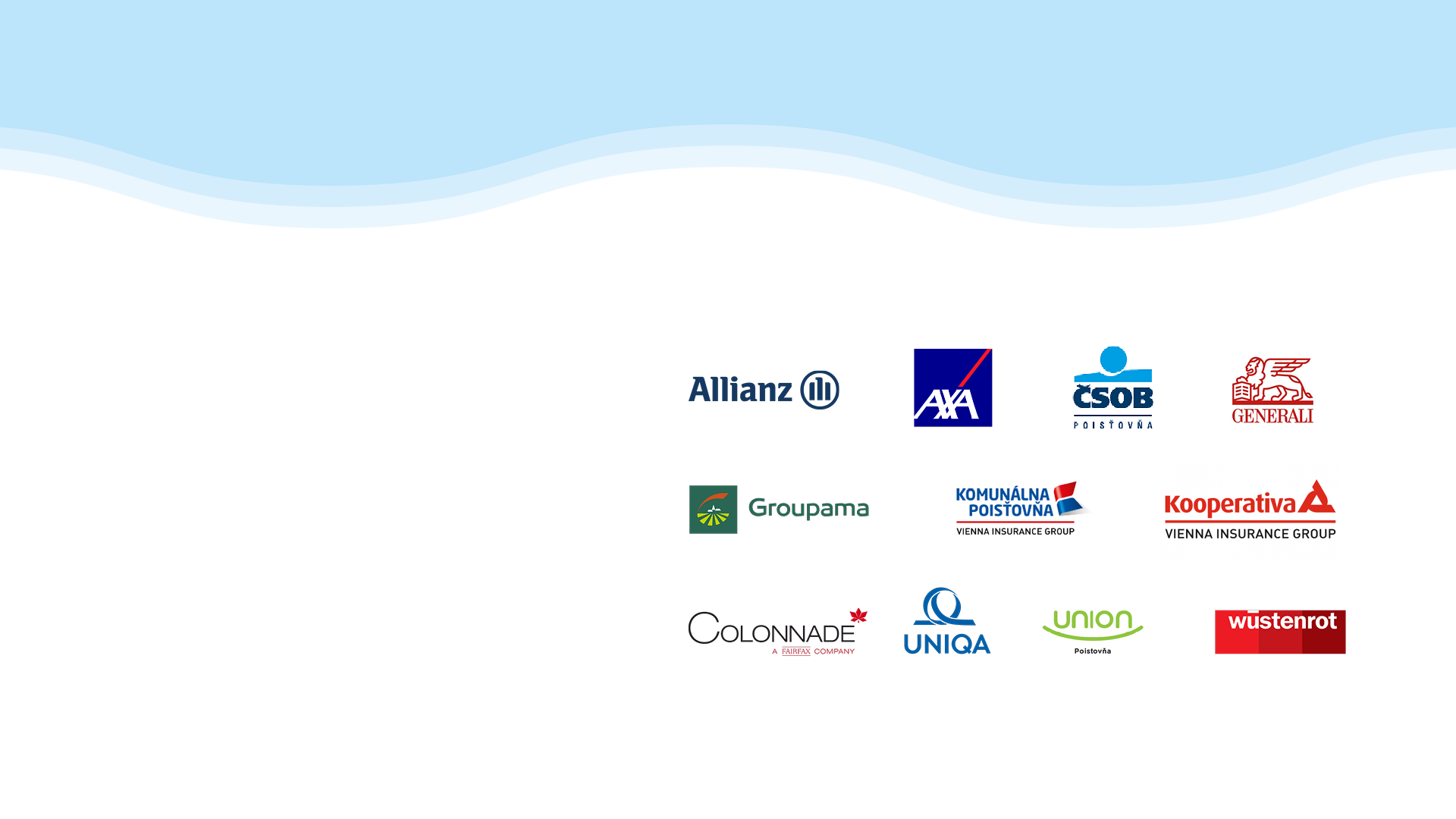 Commercial insurance
is voluntary

it is part of the private financial services sector.

it is offered by private insurance companies.
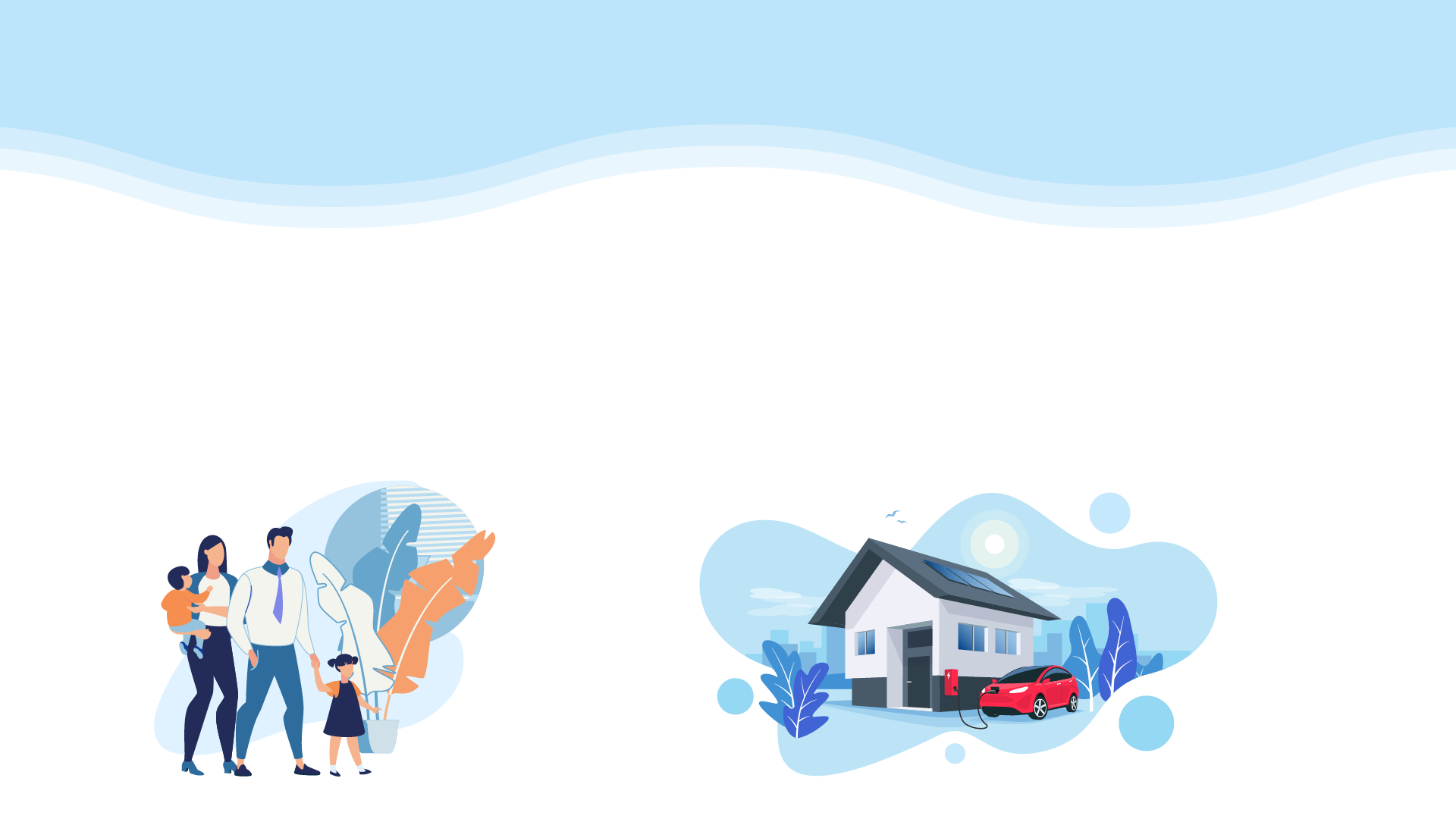 Types of commercial insurance
death
injury
disability
serious illness
hospitalisation
house/flat
car
travel
liability
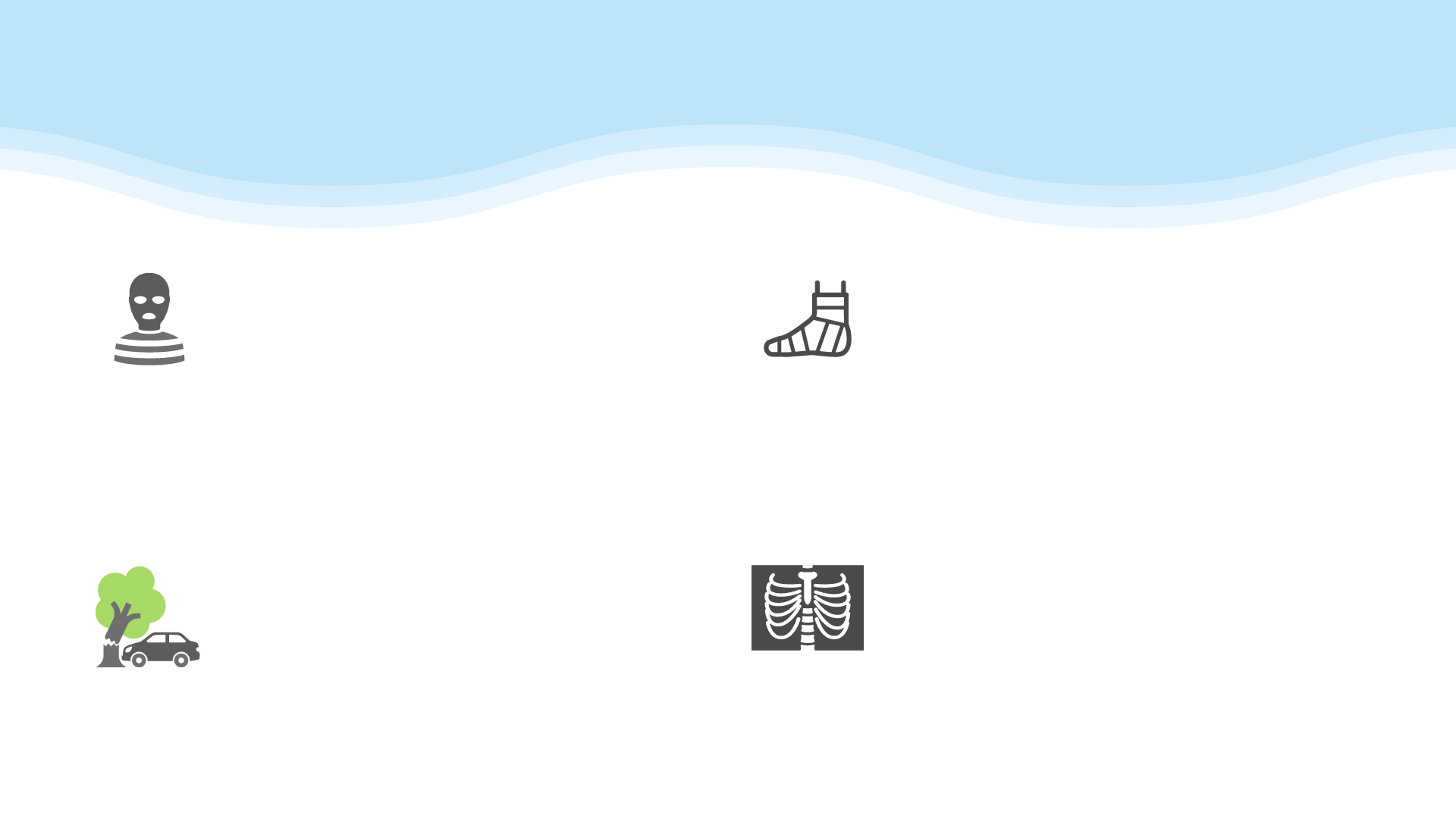 26 commercial insurance in Slovakia
The most common sports injuries include knee sprains during running and football.
In Slovakia robberies affect
on average, 5 dwelling per day. 
Only every third property 
is protected by insurance.
One in four Slovaks 
is treated for cancer in their lifetime.
Annually, there are 
12,500 road traffic accidents.
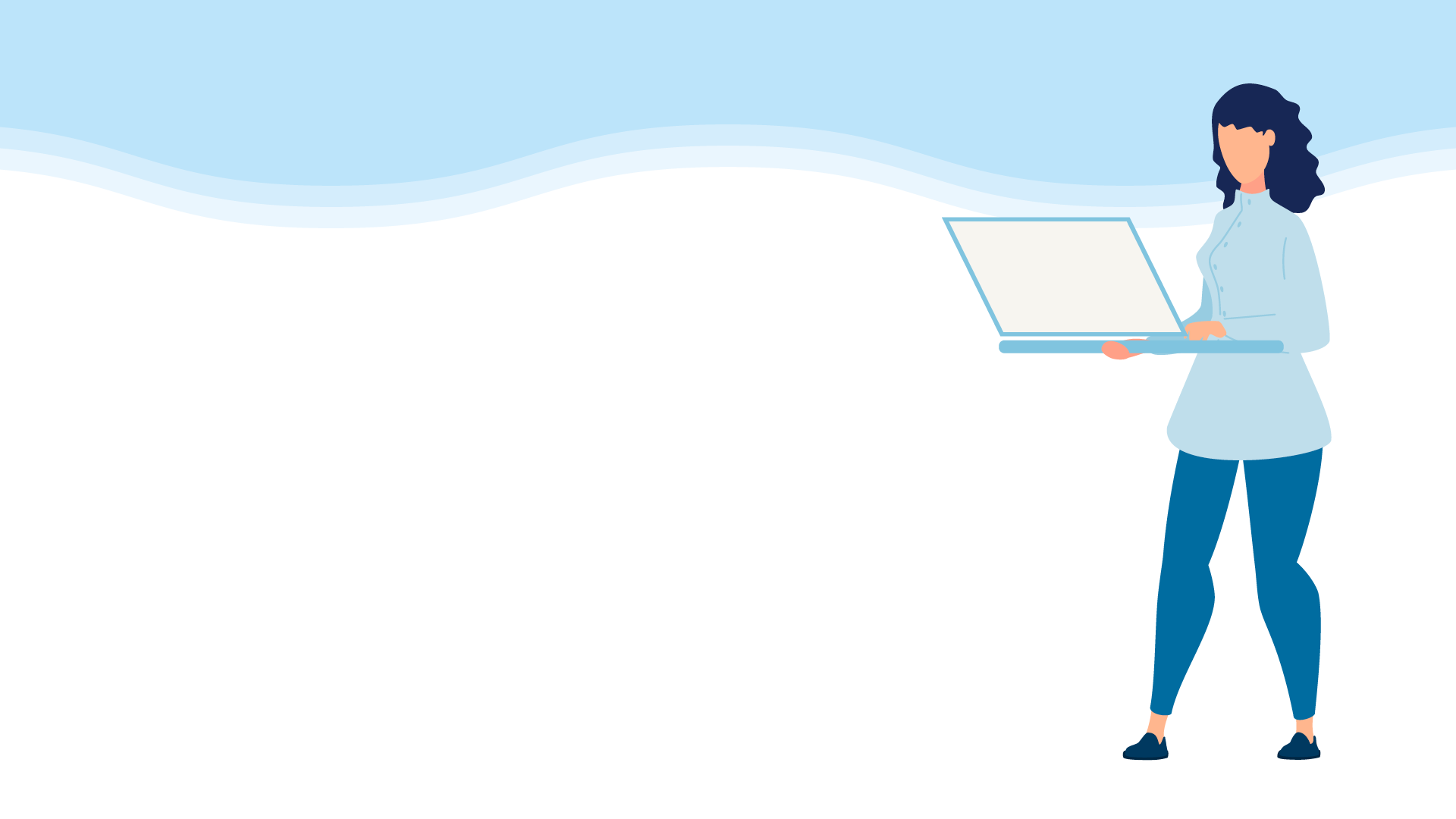 Insured event
It is a chance event in which a claim for insurance benefits arises
the insured is obliged to report such an event to the insurance company, 
the insurance company will assess the claim for insurance benefit
the insurance company pays the insurance benefit to the insured or injured party
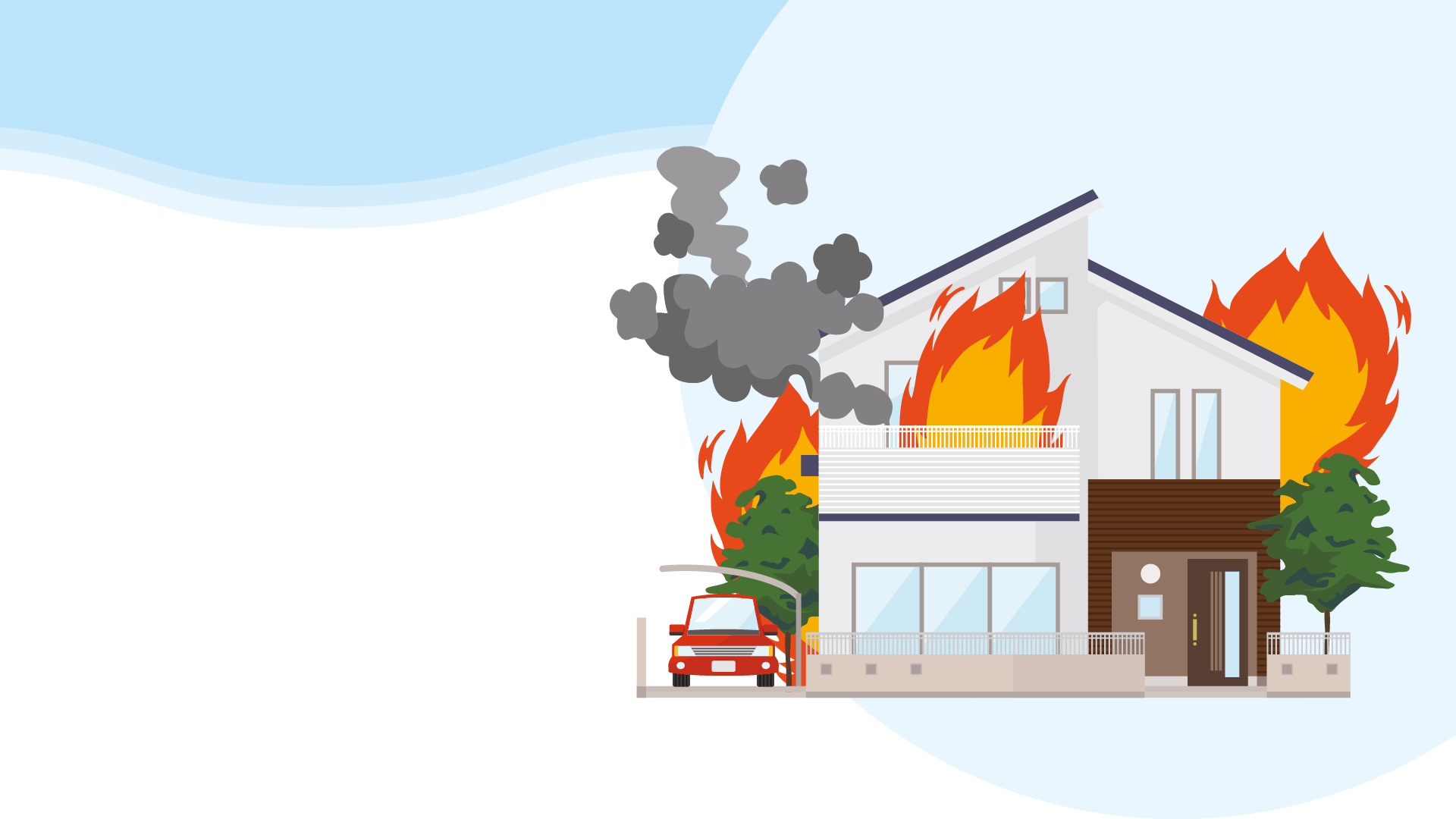 What is an insured event?
When your house burns down
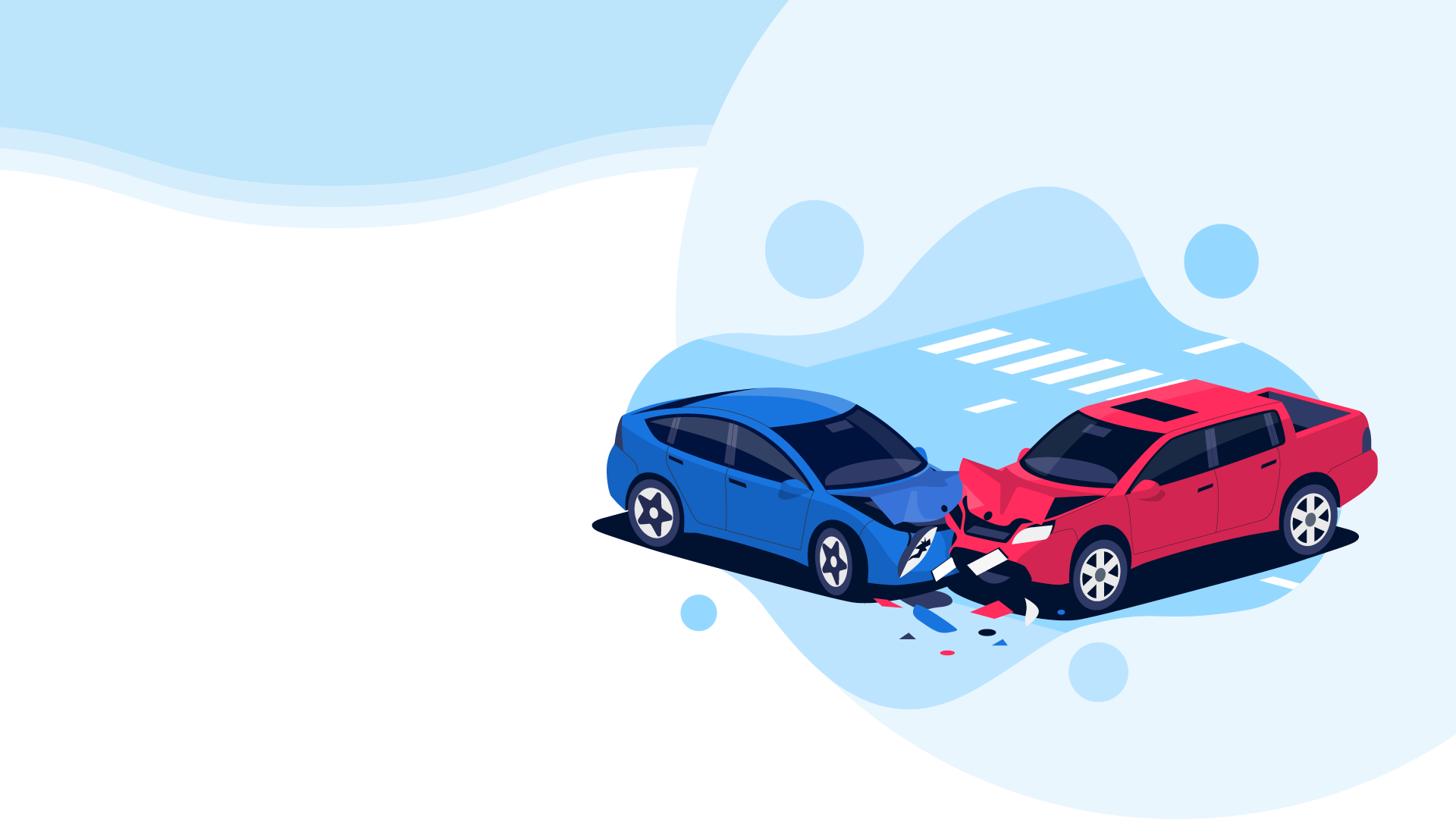 What is an insured event?
When you cause harm to yourself or others
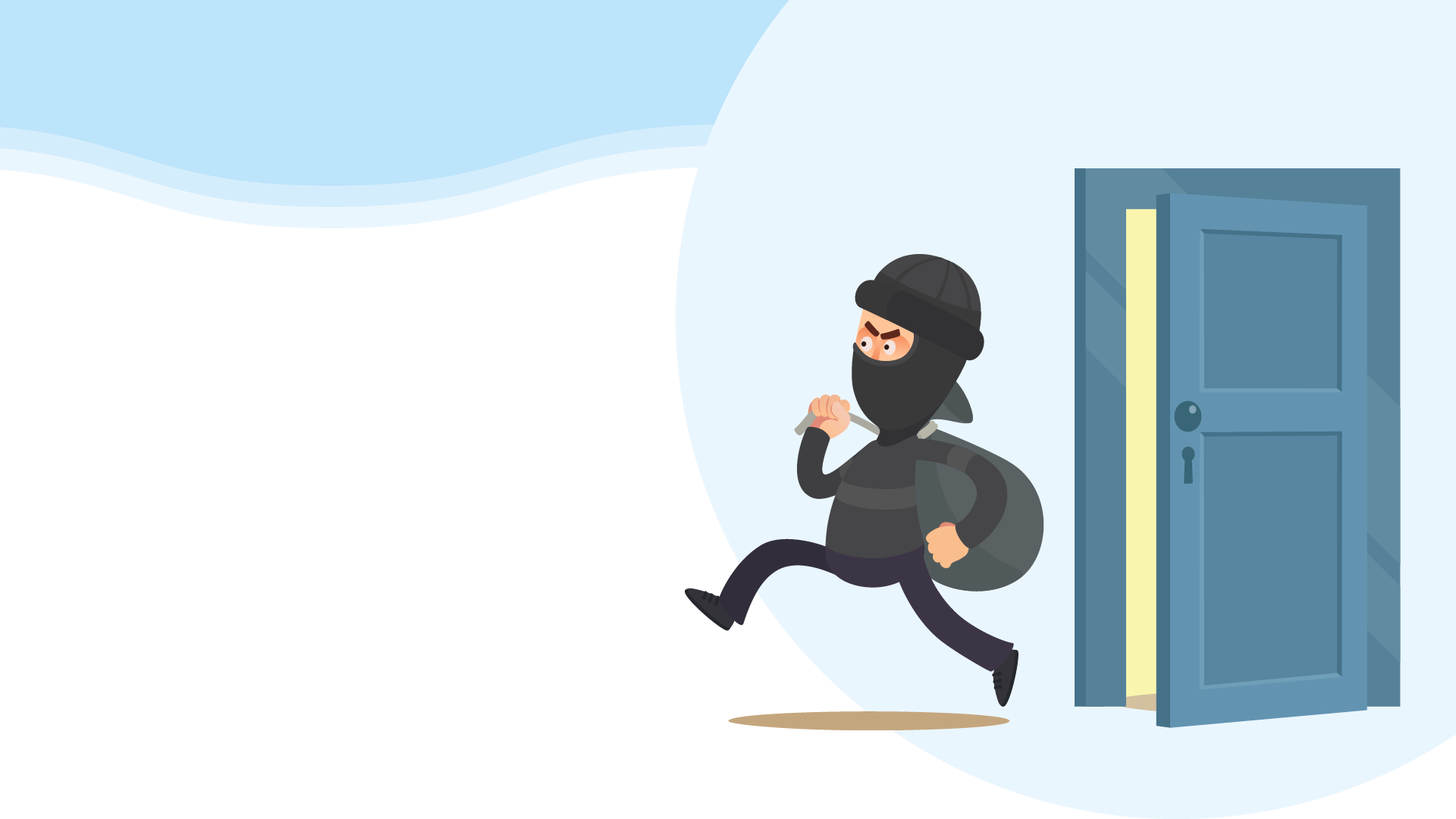 What is an insured event?
When an uninvited guest visits your home
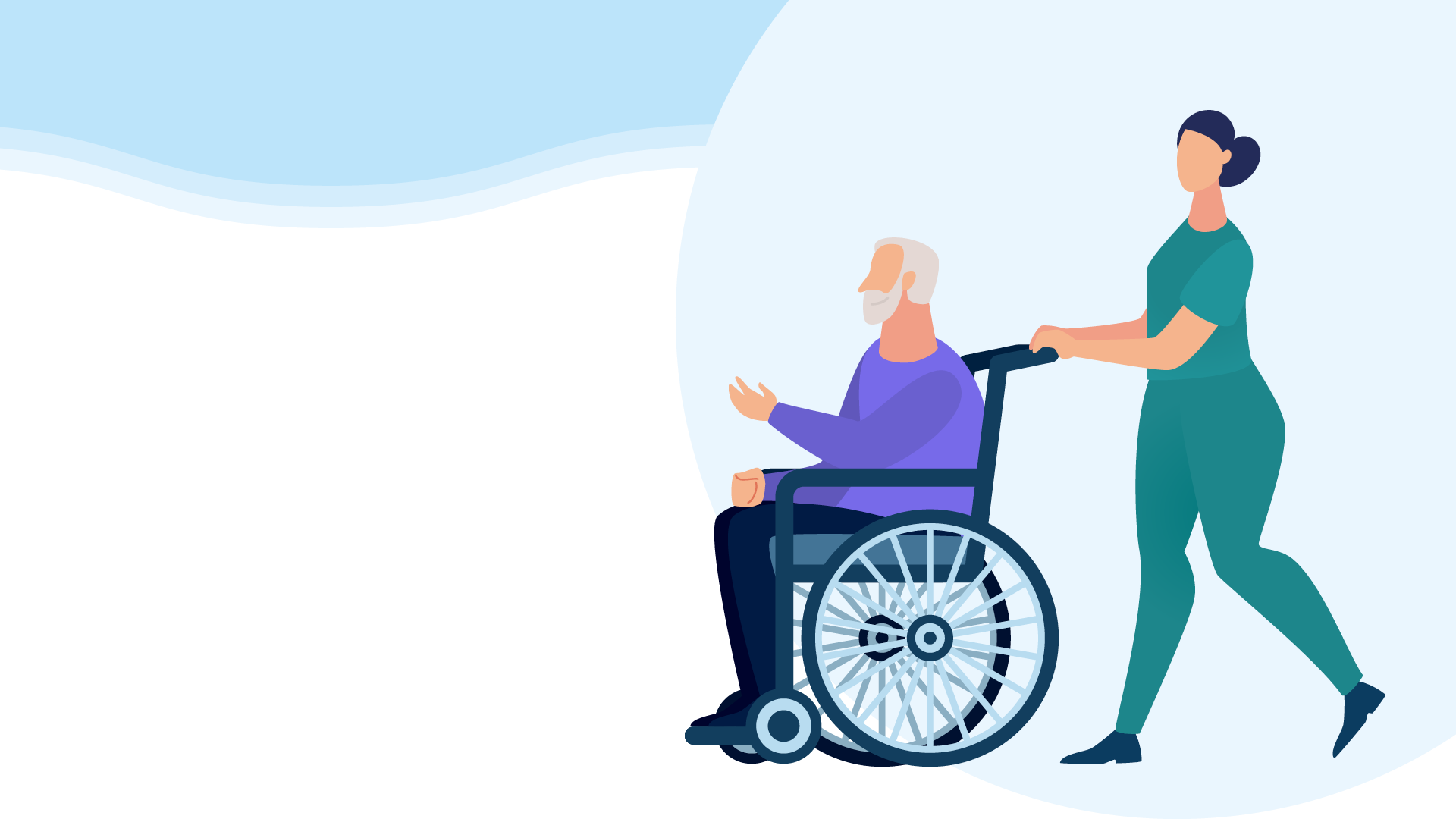 What is an insured event?
If you become seriously ill or you are injured in an accident
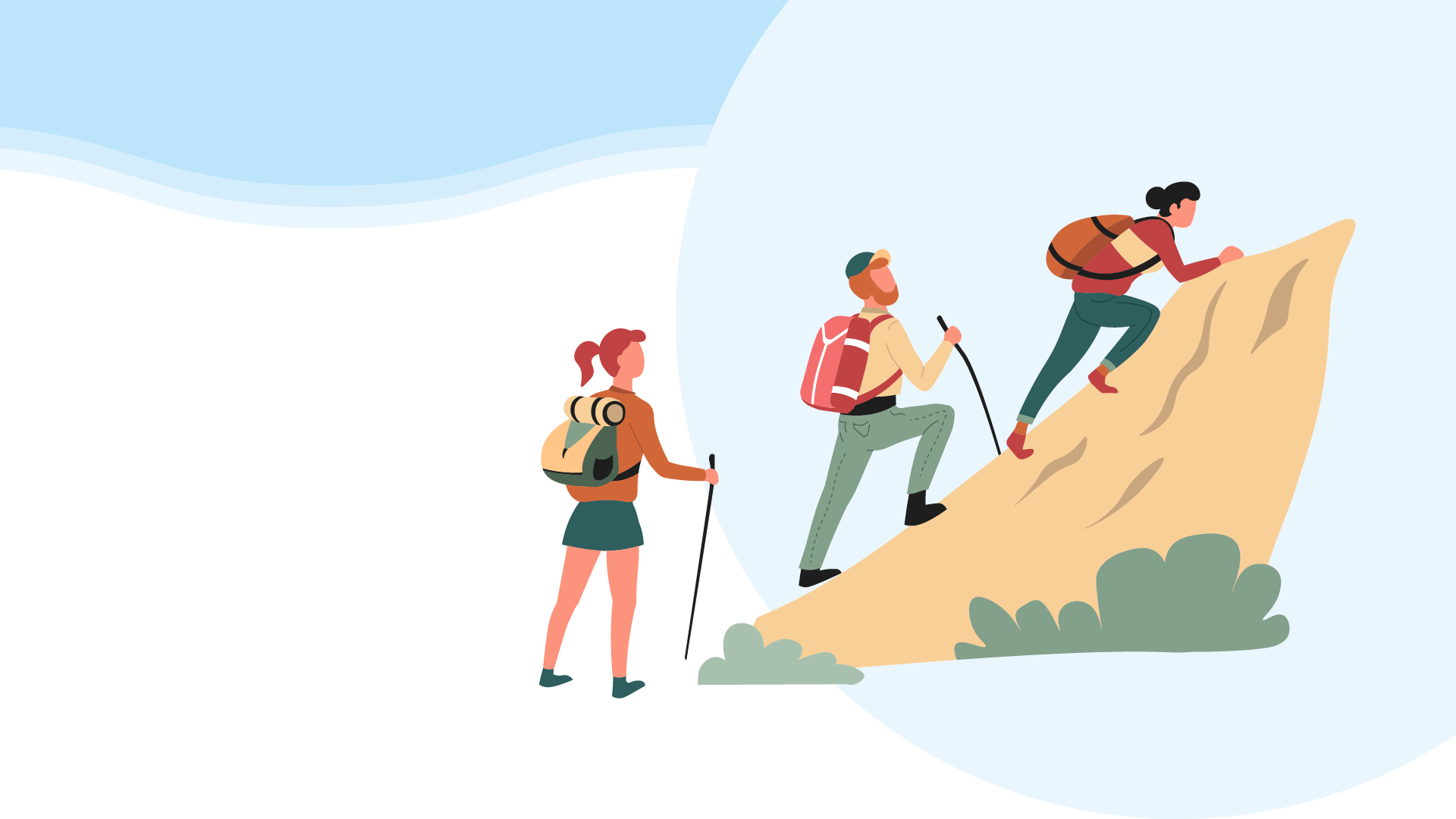 What is an insured event?
If you are injured in the mountains.
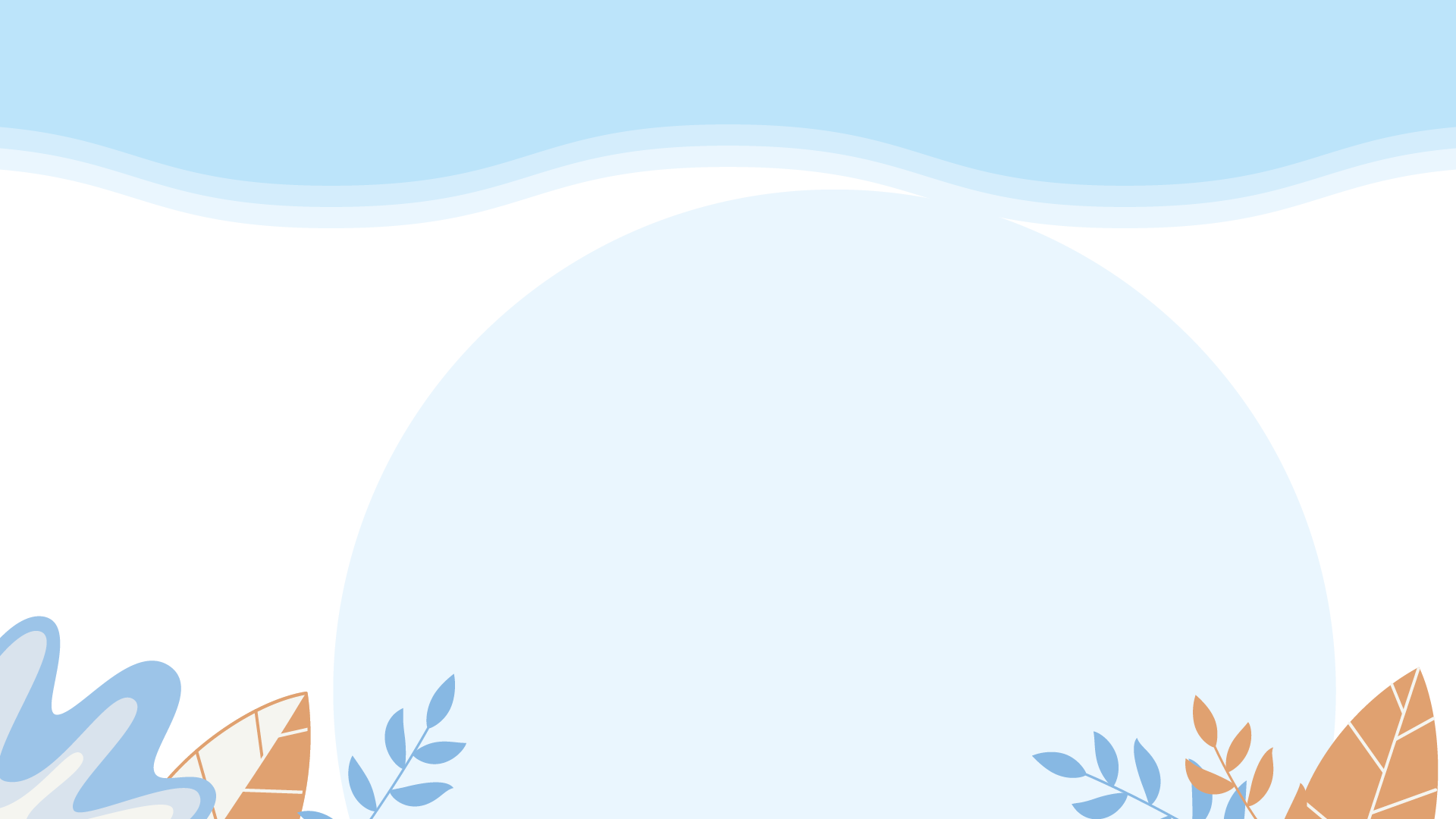 What is an insured event?
Commercial insurance benefit makes it easier to recover from such events.
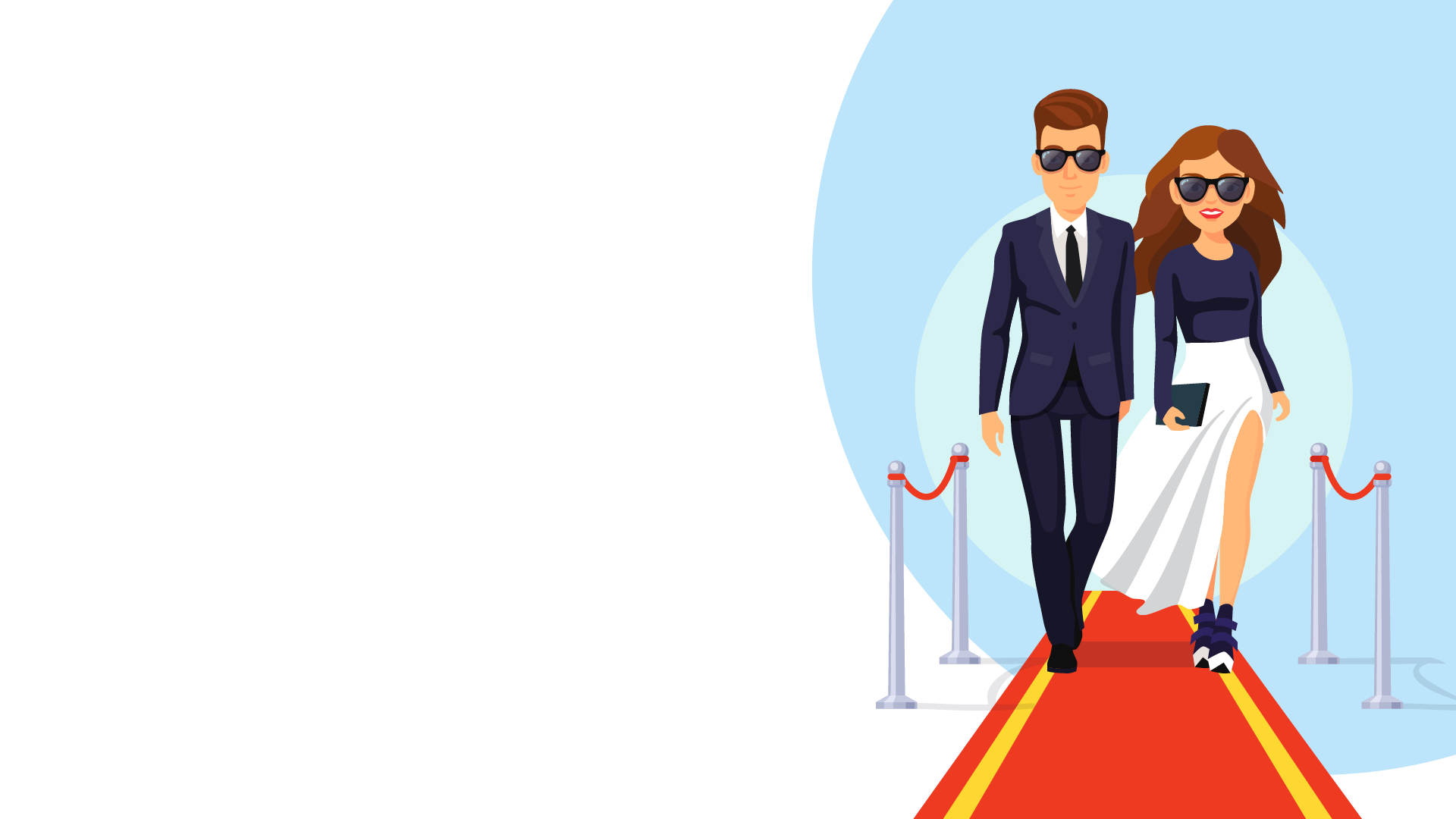 CELEBRITIES AND INSURANCE
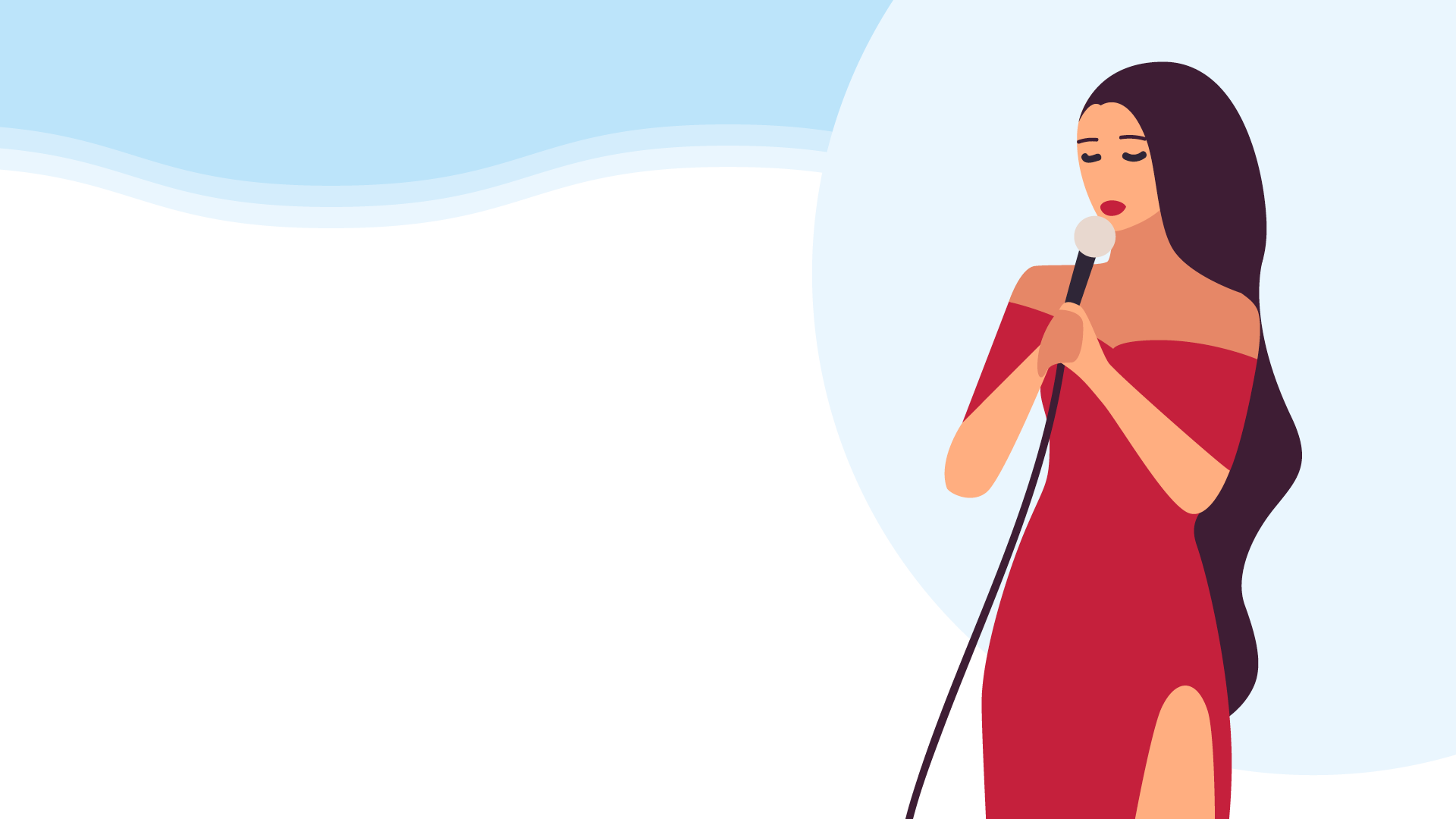 Jennifer Lopez
Jennifer probably couldn't decide which part of her body was the most beautiful, so she insured several of them. She gets good money if something happens to her hair, breasts, buttocks, or legs. 
However, she put the highest price on the part that made her famous almost all over the world. Her posterior is worth €17 million.
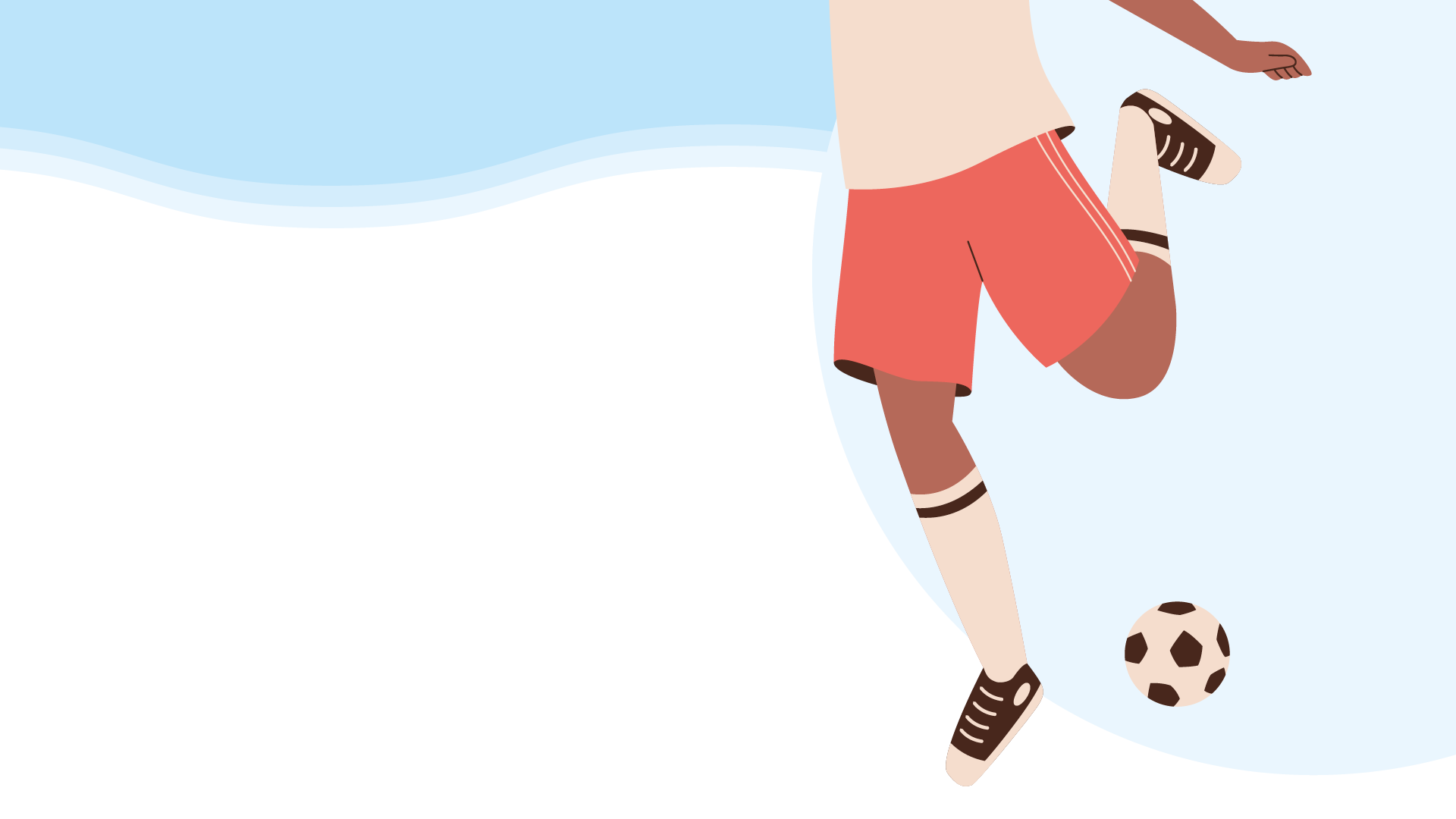 Cristiano Ronaldo
Ronaldo values his feet at an incredible €144 million.
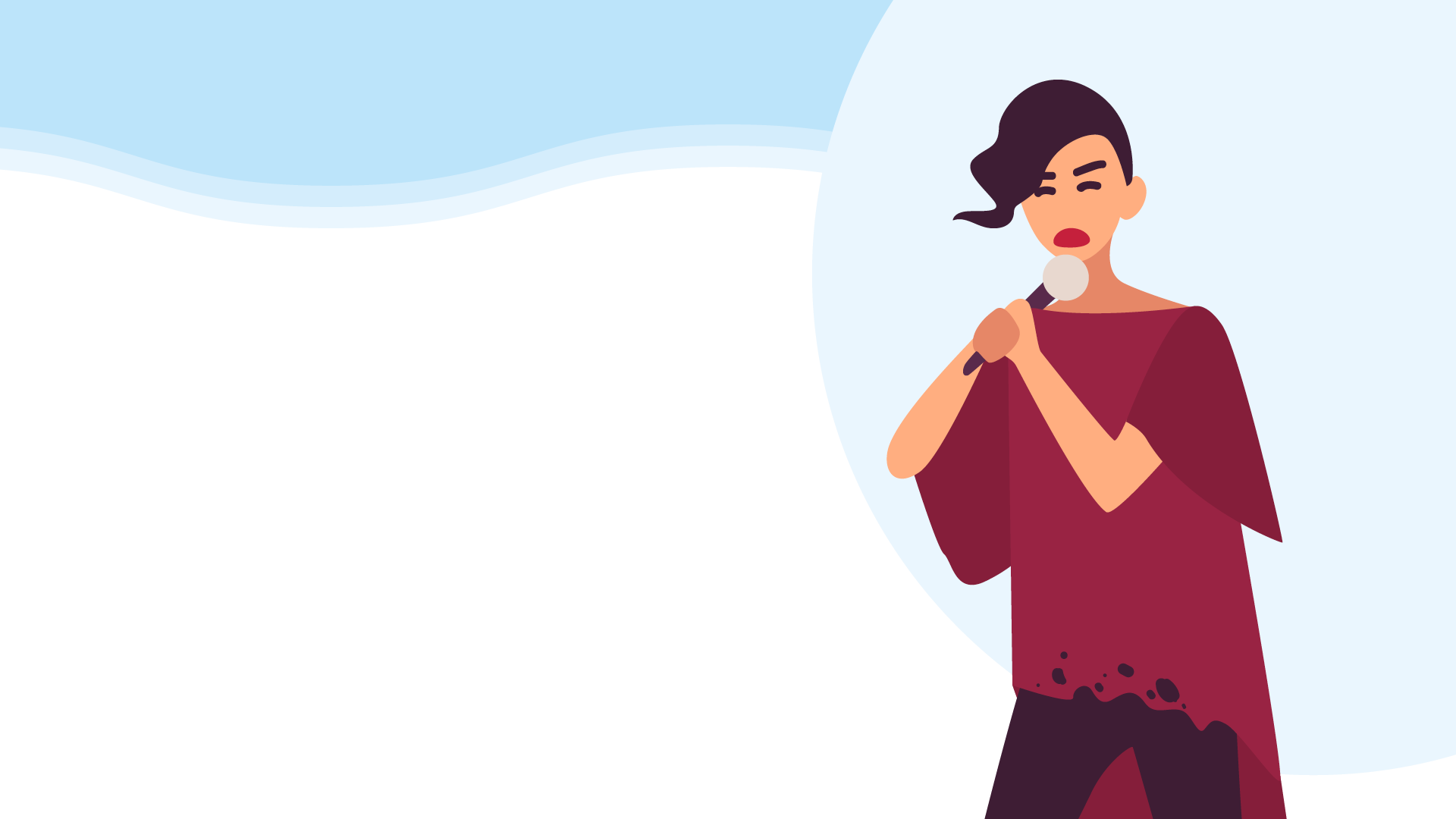 Taylor Swift
The young singer has legs all the way to heaven, which she has insured for an astonishing $40 million.
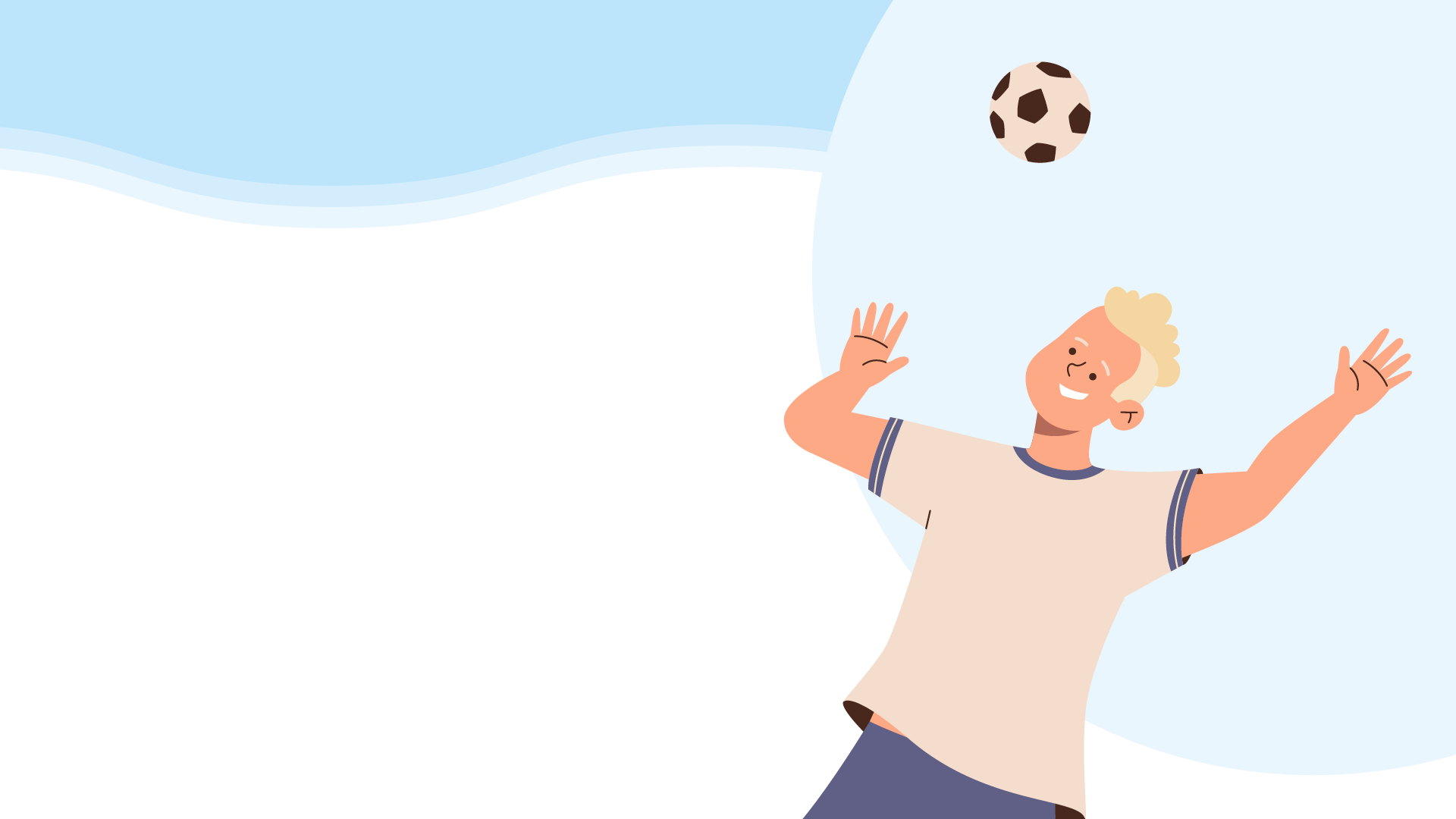 David Beckham
The English footballer set a price of almost €53 million for his feet.
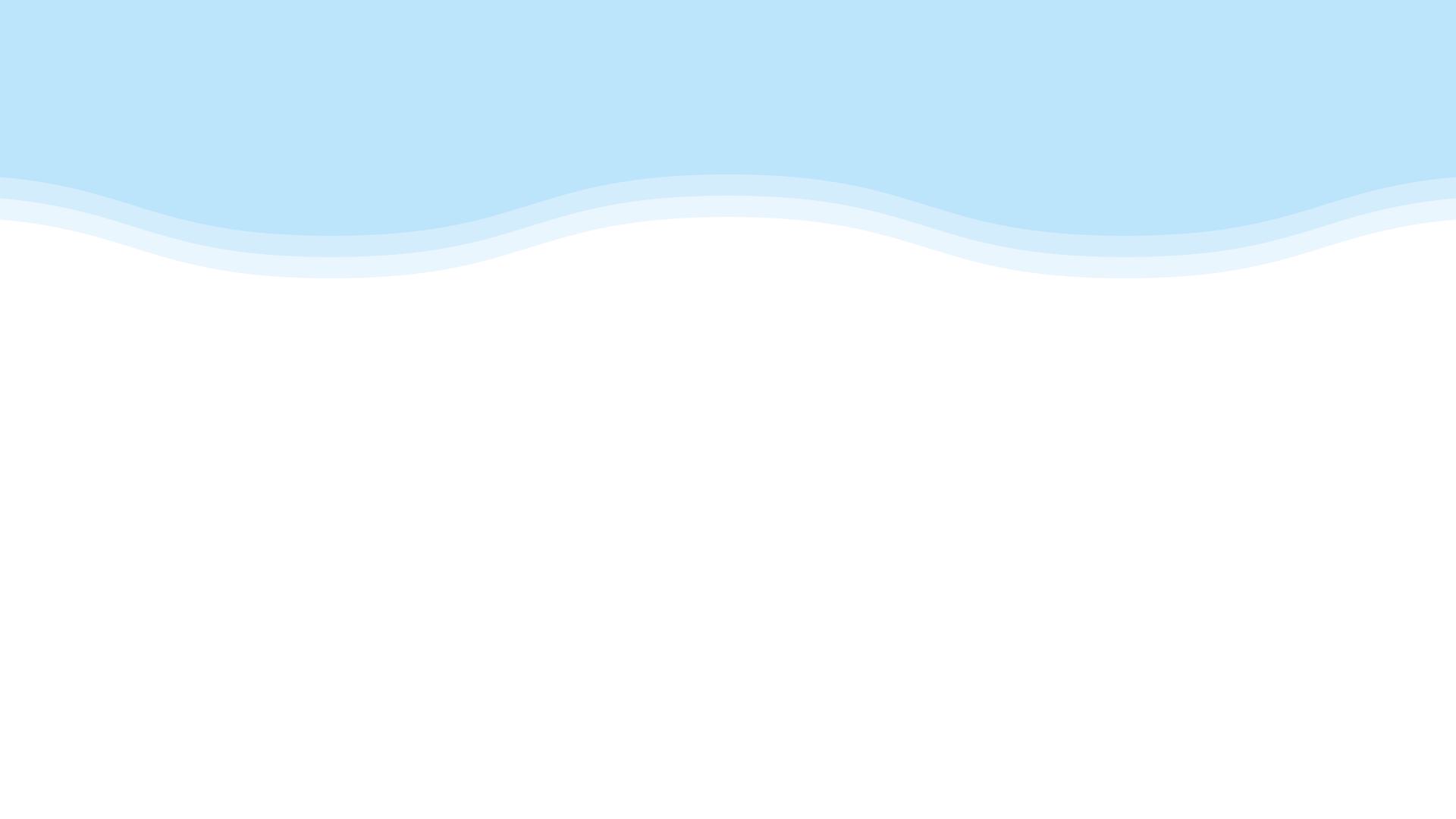 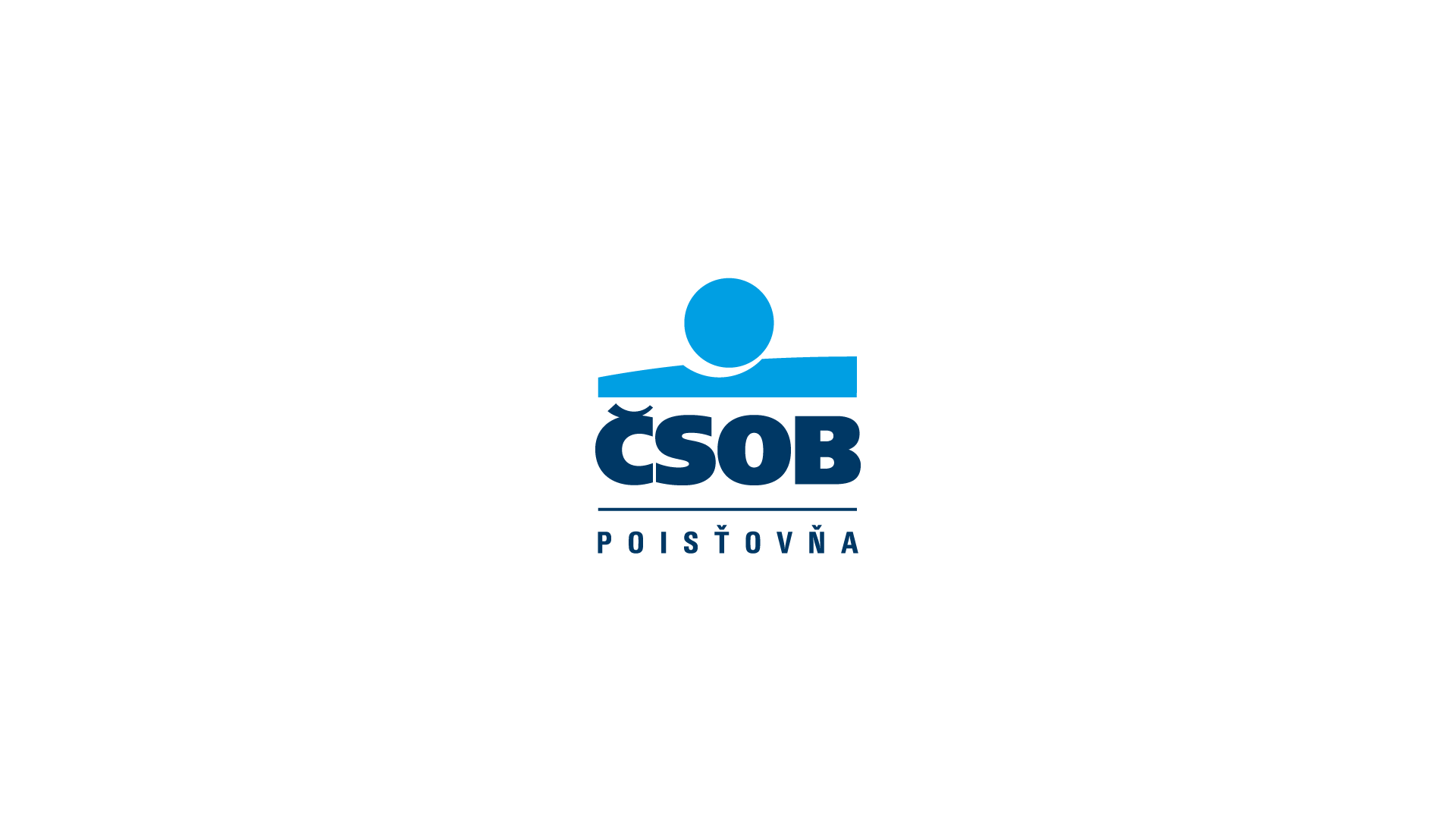 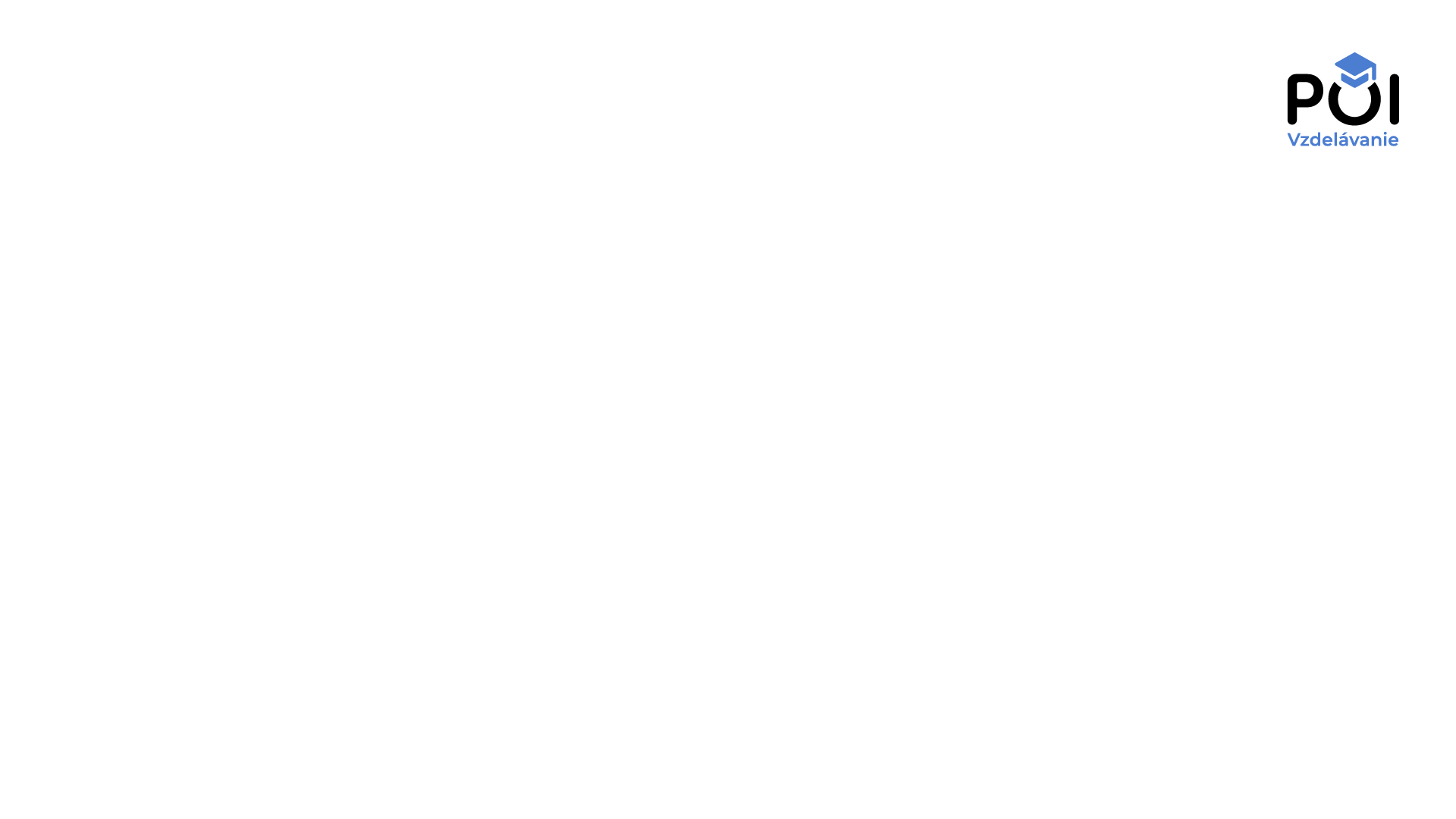 Support for the insurance project was provided by
The following resources were used in the presentation:
www.udzs-sk.sk
www.statistics.sk
www.socpoist.sk
Calculation calculator for care benefit
Statistics on traffic accidents
Statistics on diseases, injuries, thefts
https://ekonomika.sme.sk/kalkulacky
www.minv.sk
www.inecim.sk  https://domov.sme.sk
Health insurers as of 1 January 2023
Average life expectancy 
Pension amount as at 31 January 2023